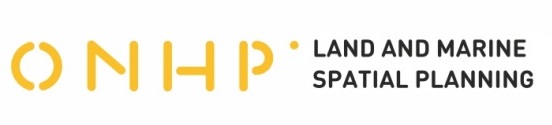 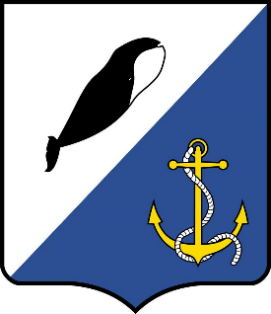 ВНЕСЕНИЕ ИЗМЕНЕНИЙ В ГЕНЕРАЛЬНЫЙ ПЛАН
ПРОВИДЕНСКОГО ГОРОДСКОГО ОКРУГА ЧУКОТСКОГО АВТОНОМНОГО ОКРУГА
Планируемое функциональное использование территории и параметры функциональных зон
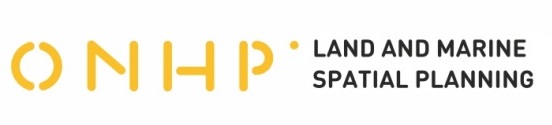 •  2  • ПАО «ОНХП»  •   2023   •
Современное использование территории пгт Провидение
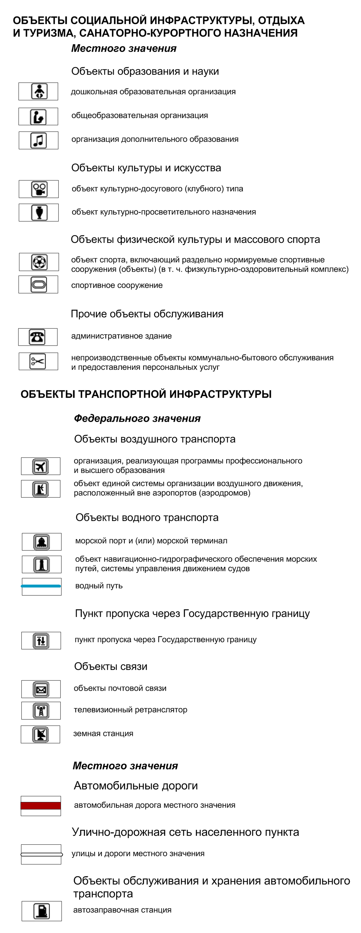 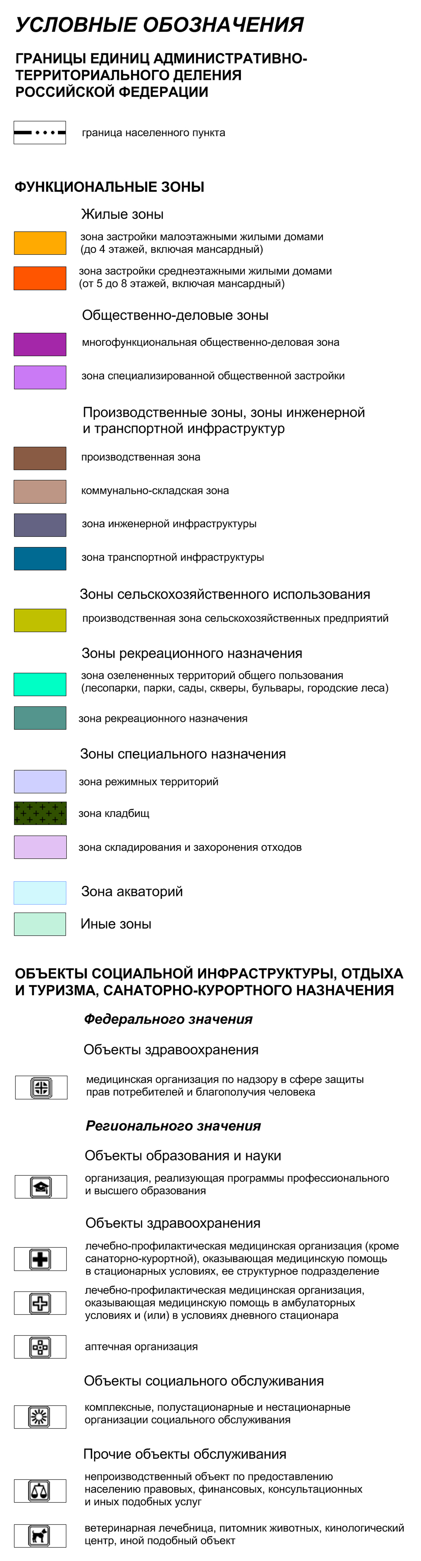 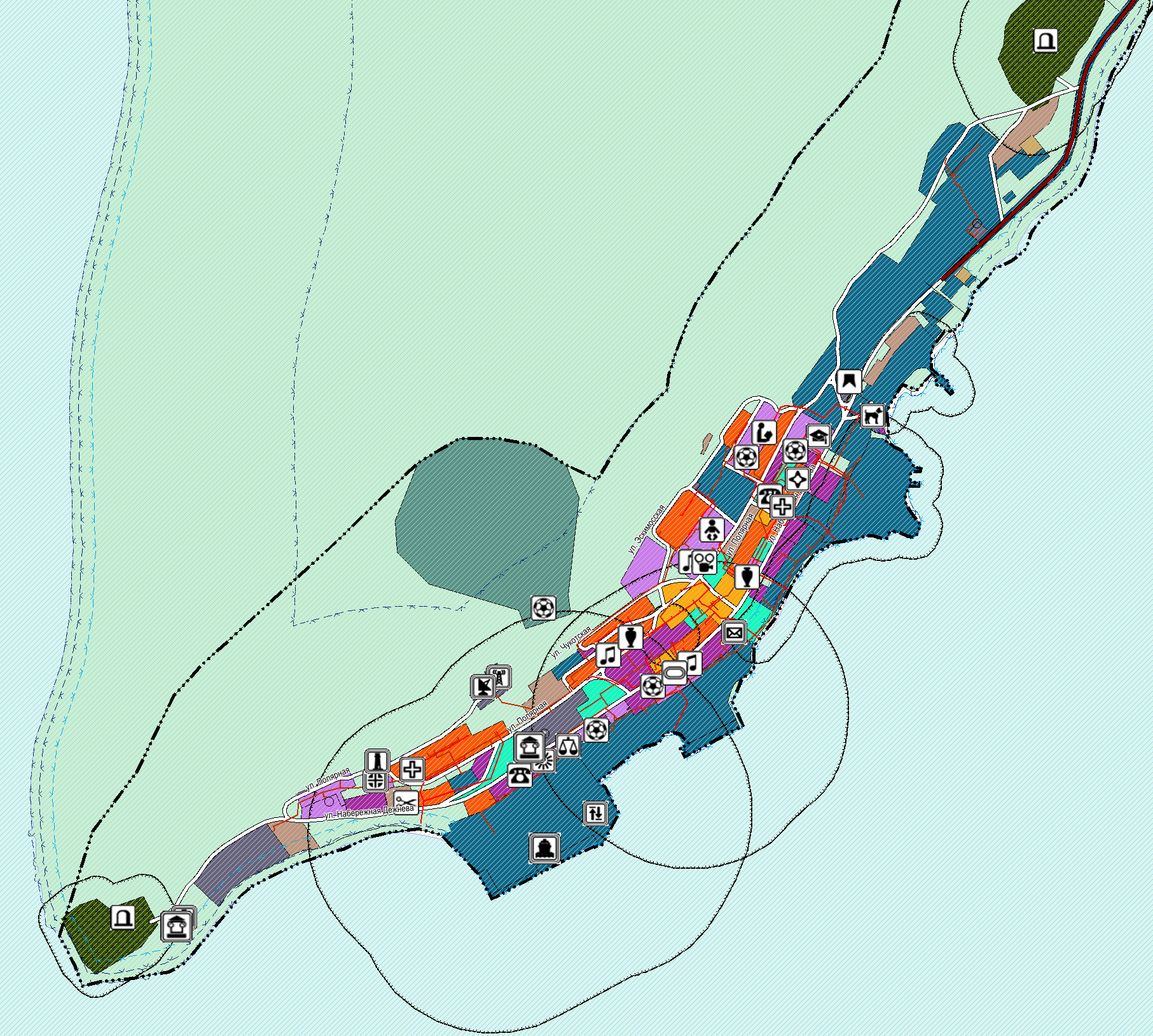 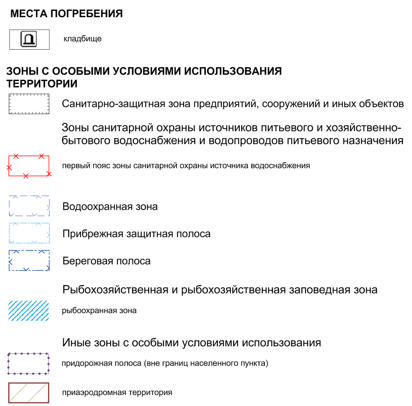 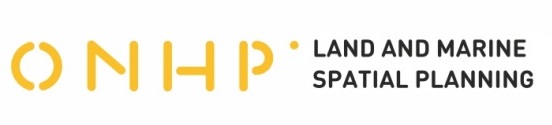 •  3  •  ПАО «ОНХП»  •   2023   •
Современное использование территории с. Нунлингран
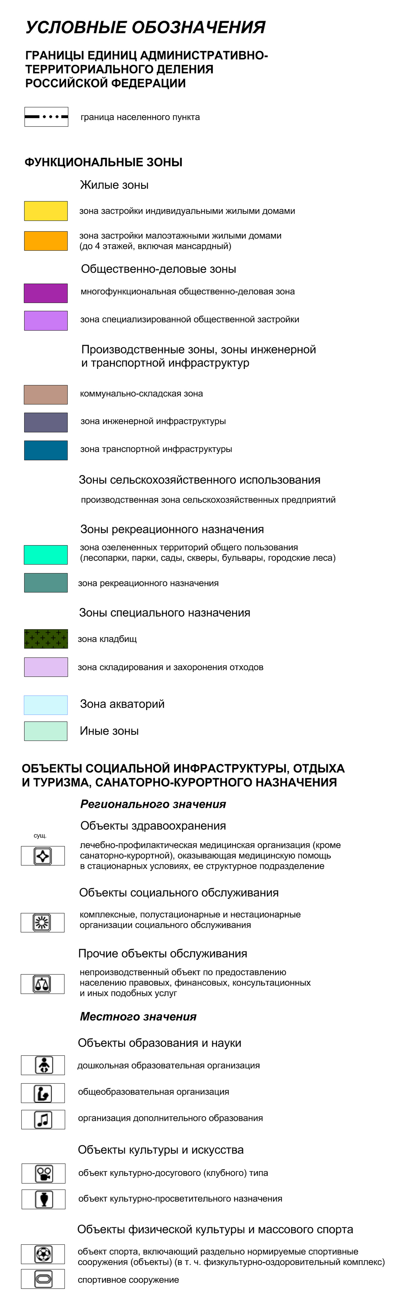 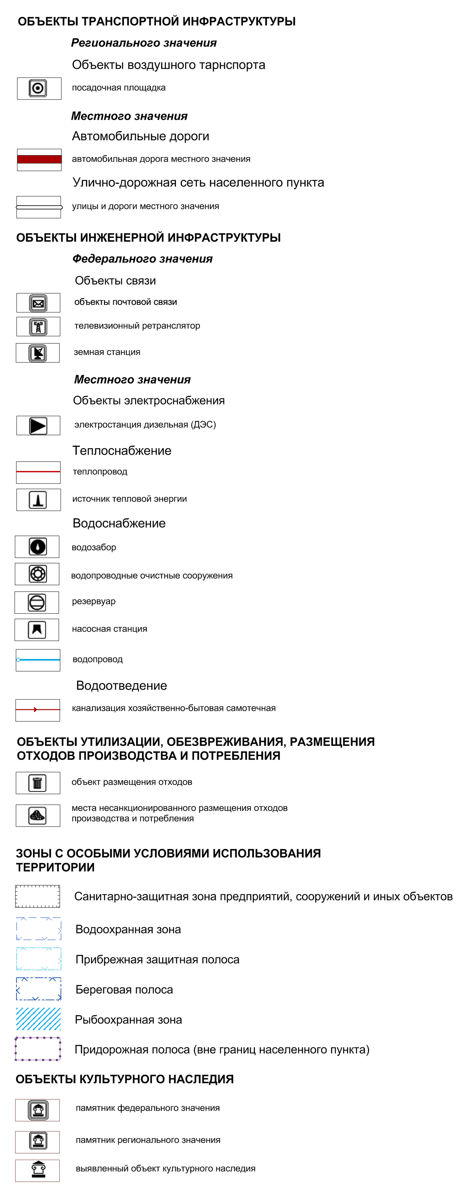 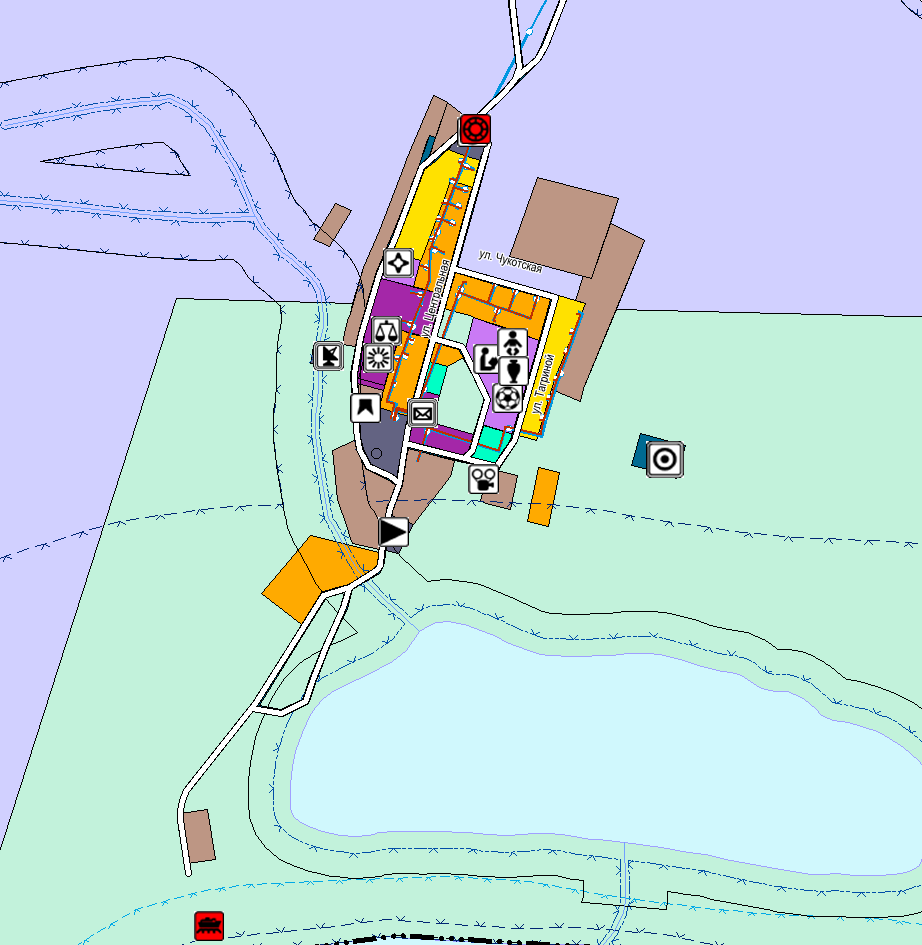 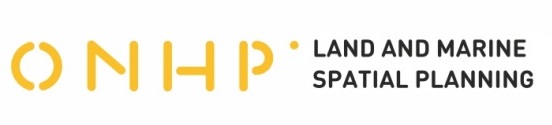 •  4  • ПАО «ОНХП» •   2023   •
Современное использование территории с. Энмелен
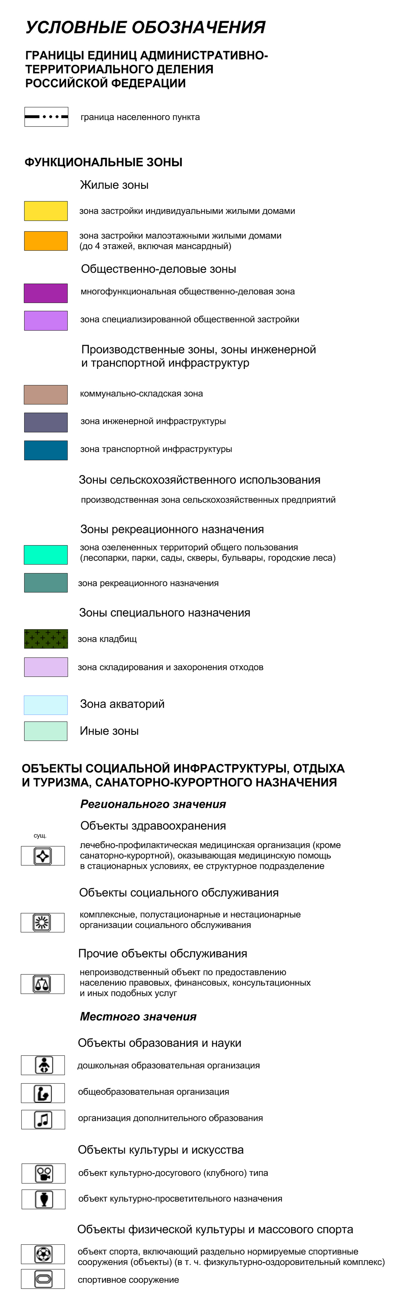 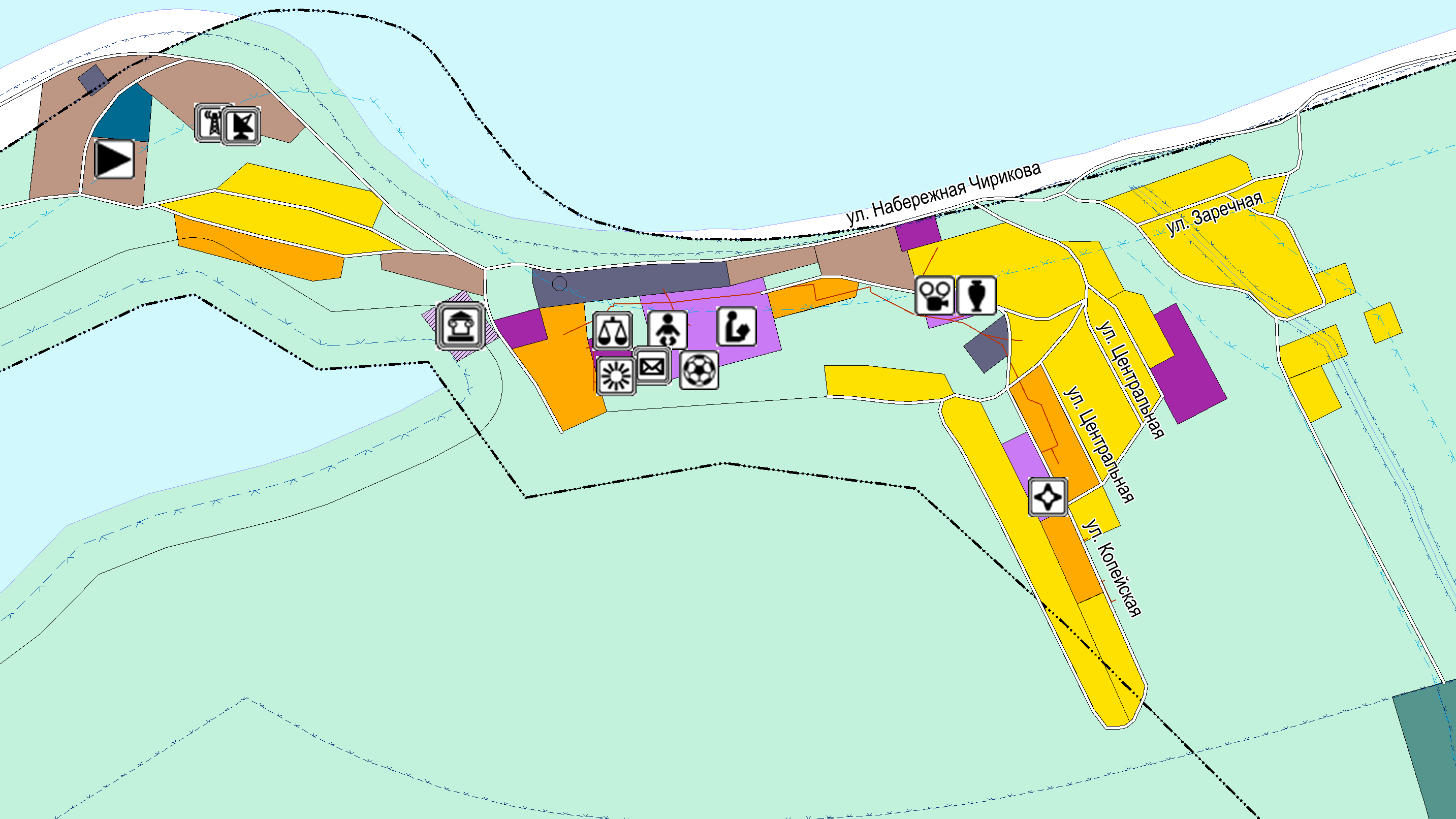 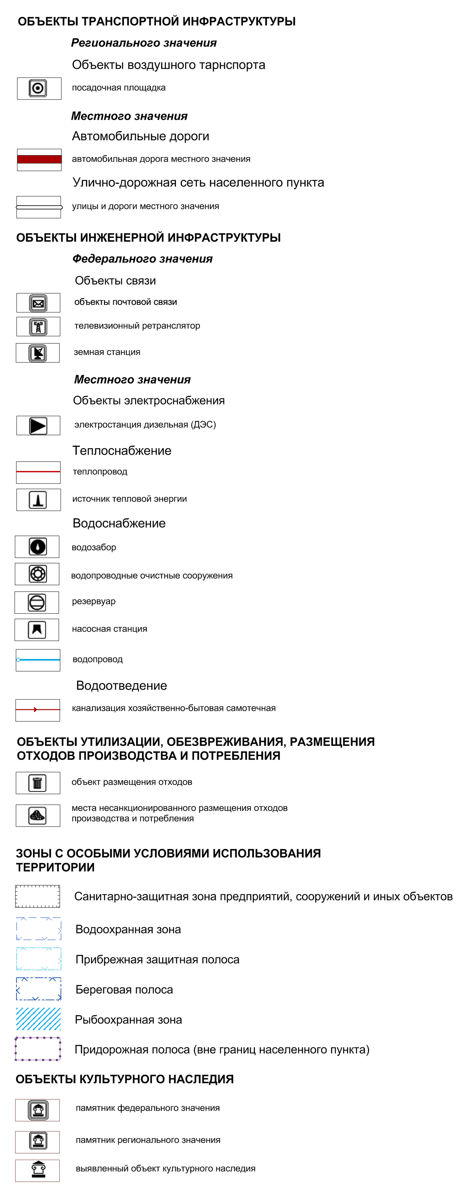 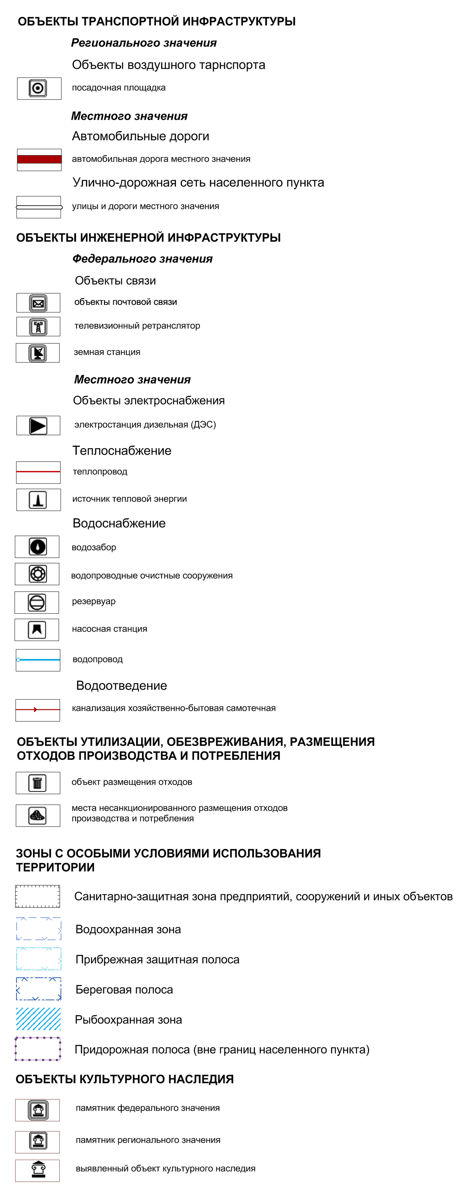 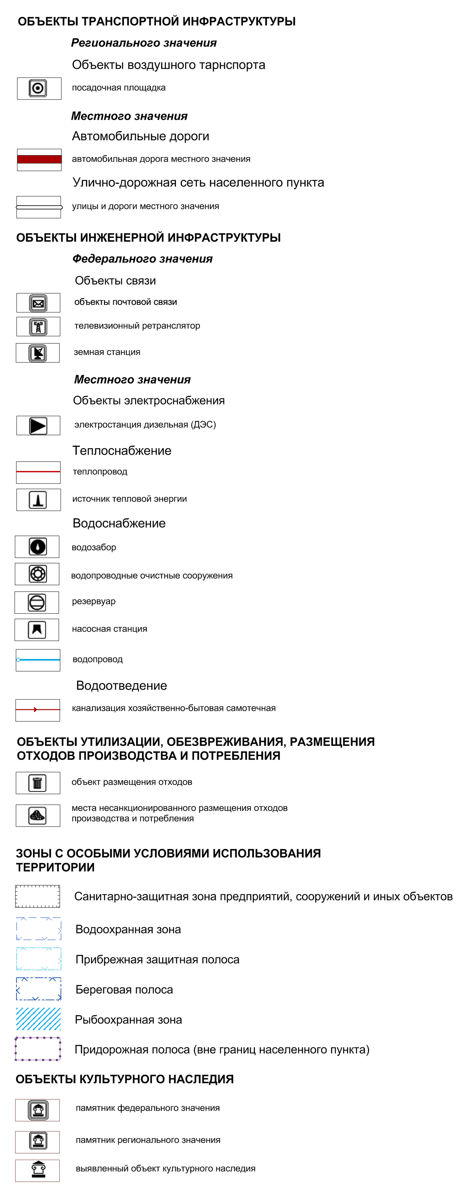 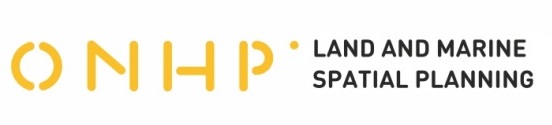 •  5  • ПАО «ОНХП» •   2023   •
Современное использование территории с. Янракыннот
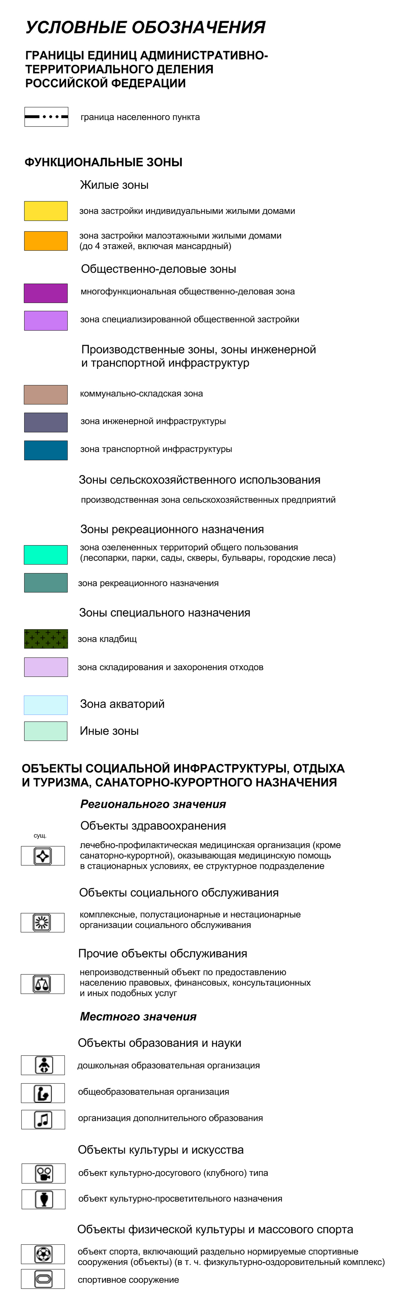 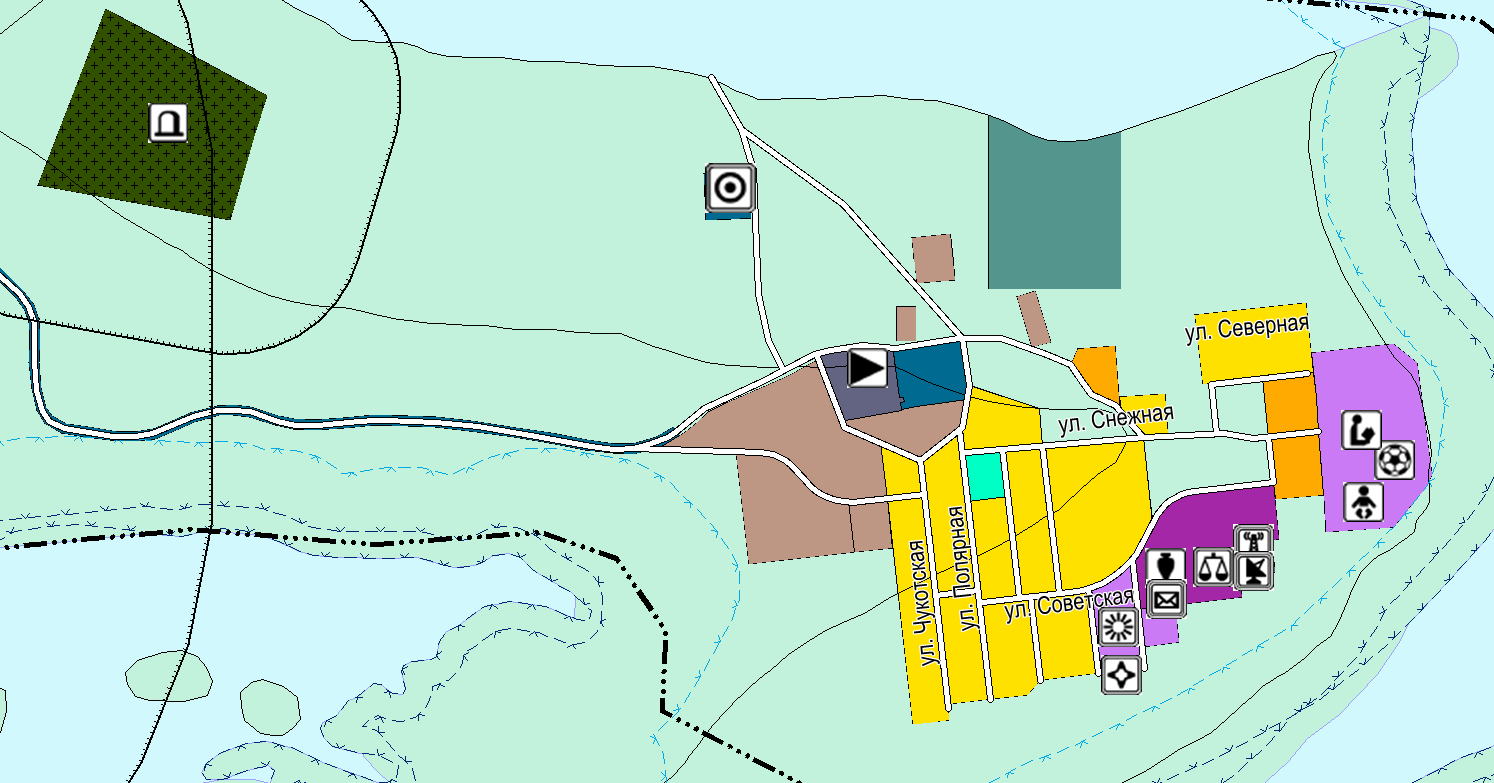 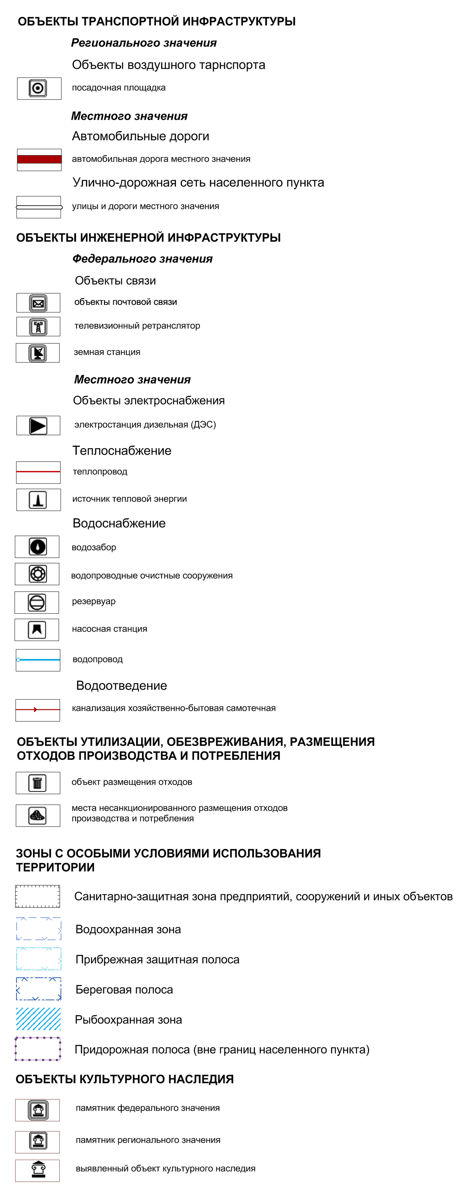 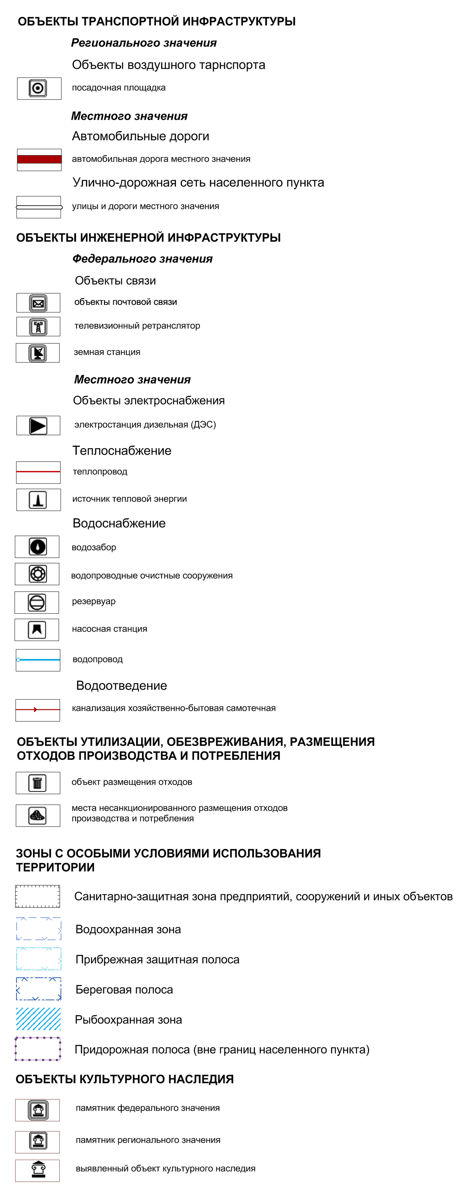 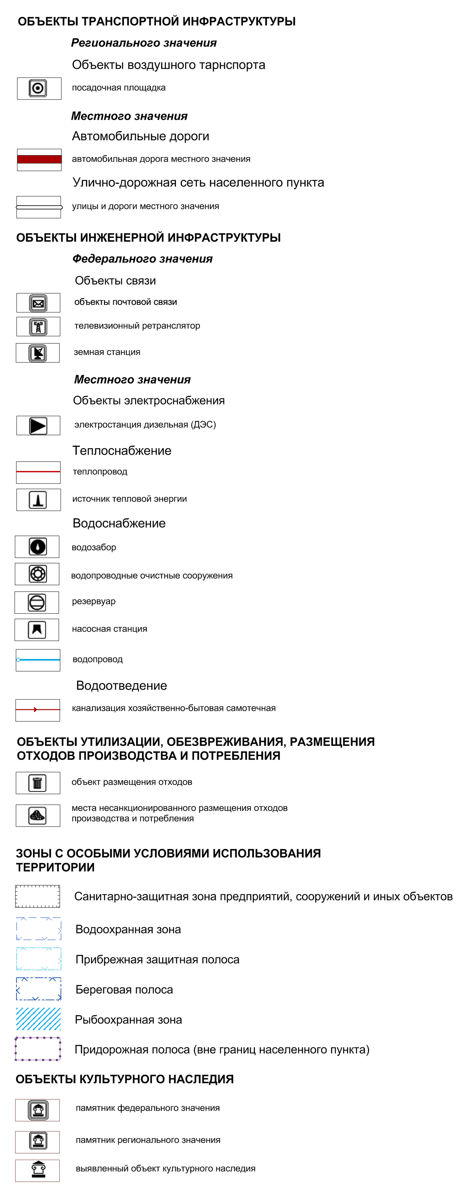 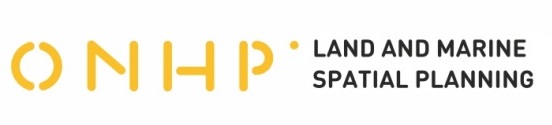 •  6  • ПАО «ОНХП» •   2023   •
Современное использование территории с. Сиреники
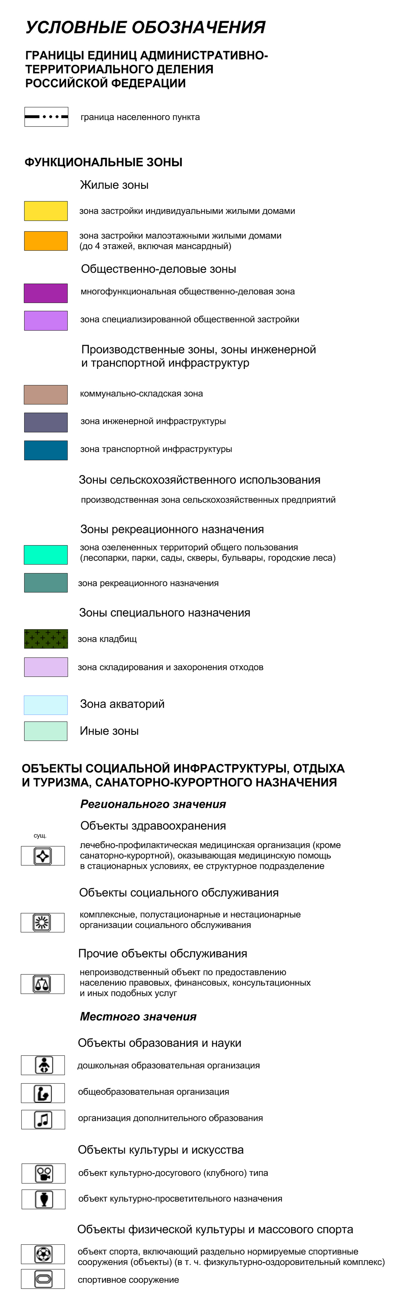 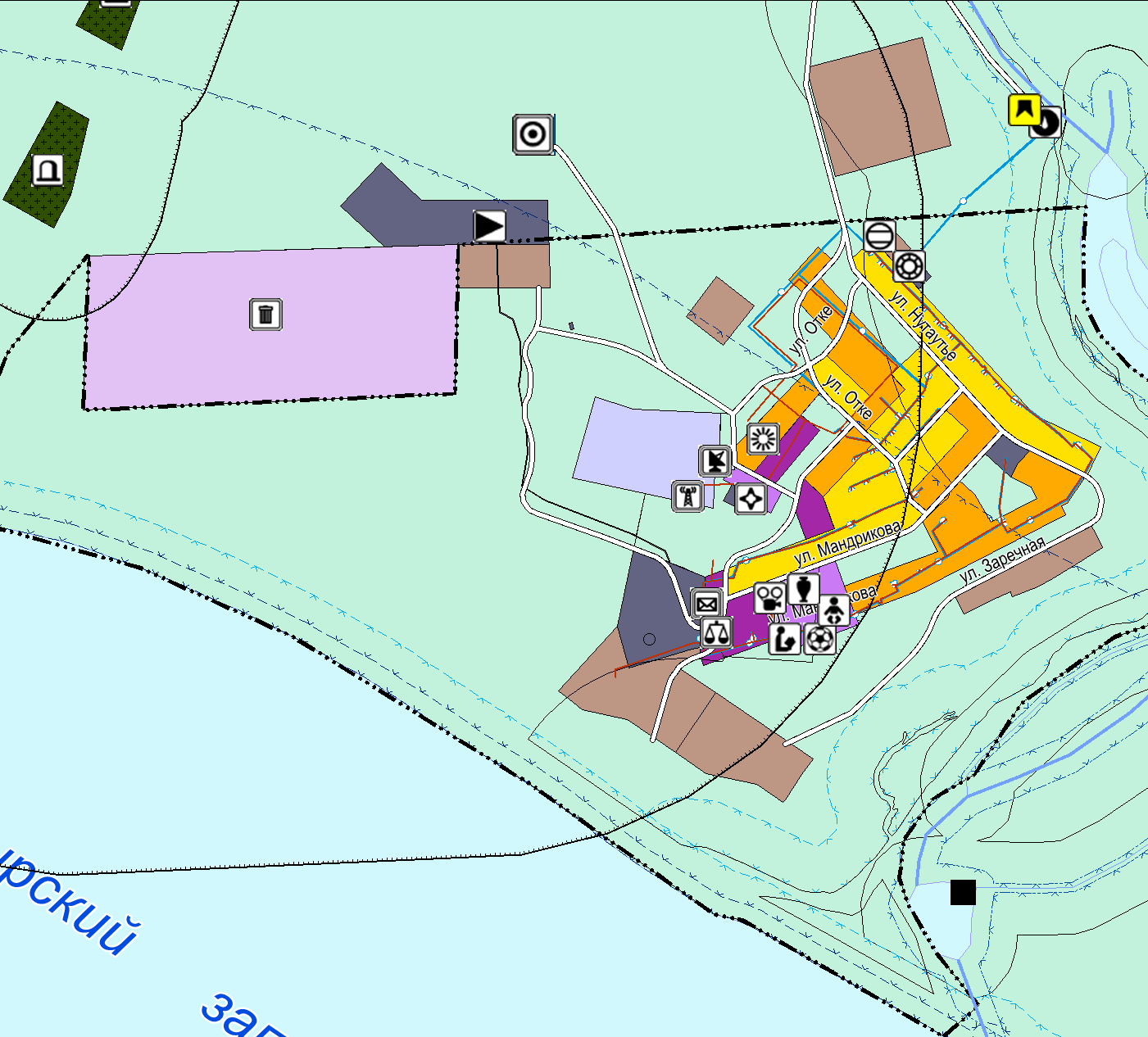 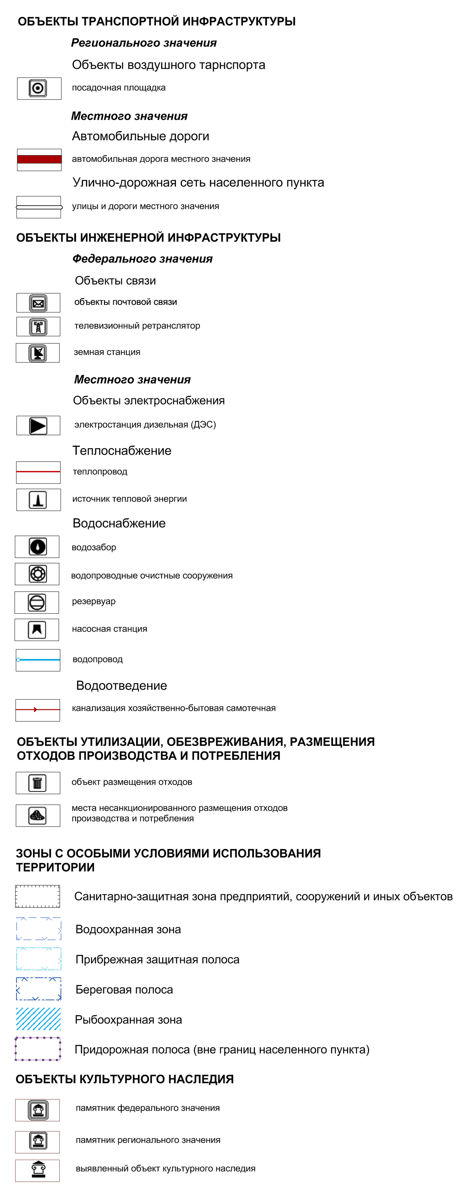 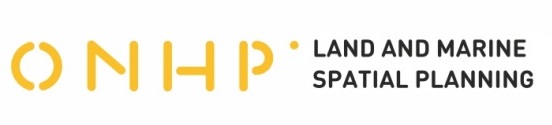 •  7  • ПАО «ОНХП» •   2023   •
Современное использование территории с. Новое Чаплино
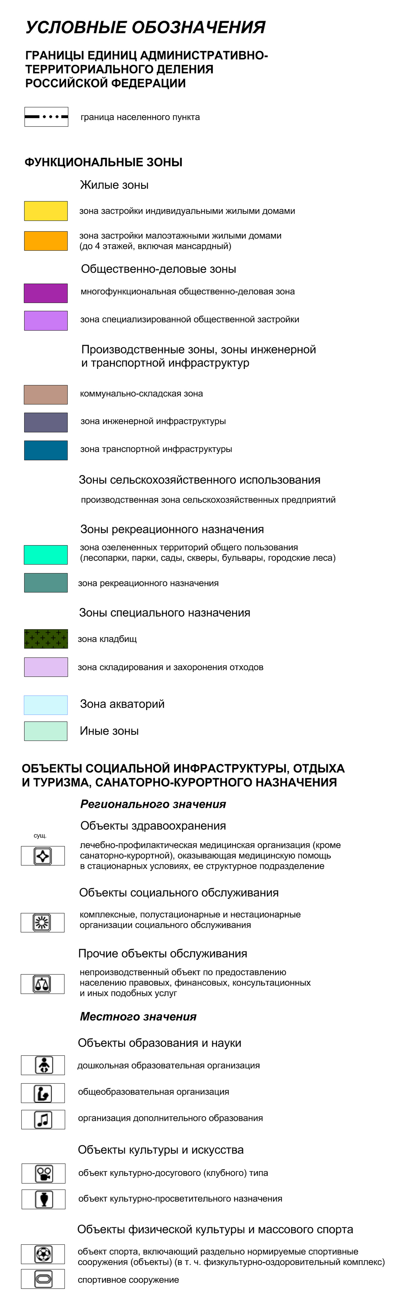 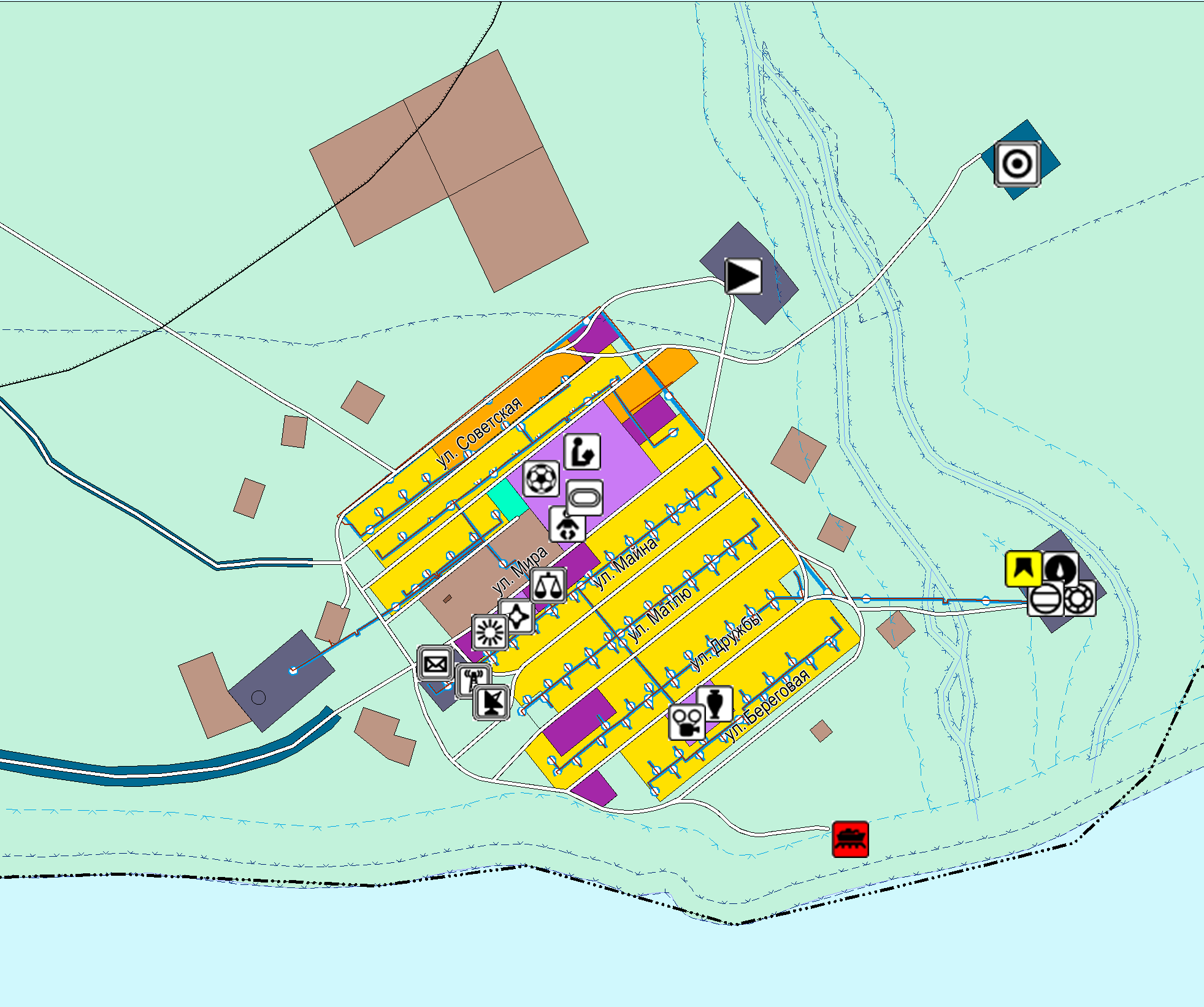 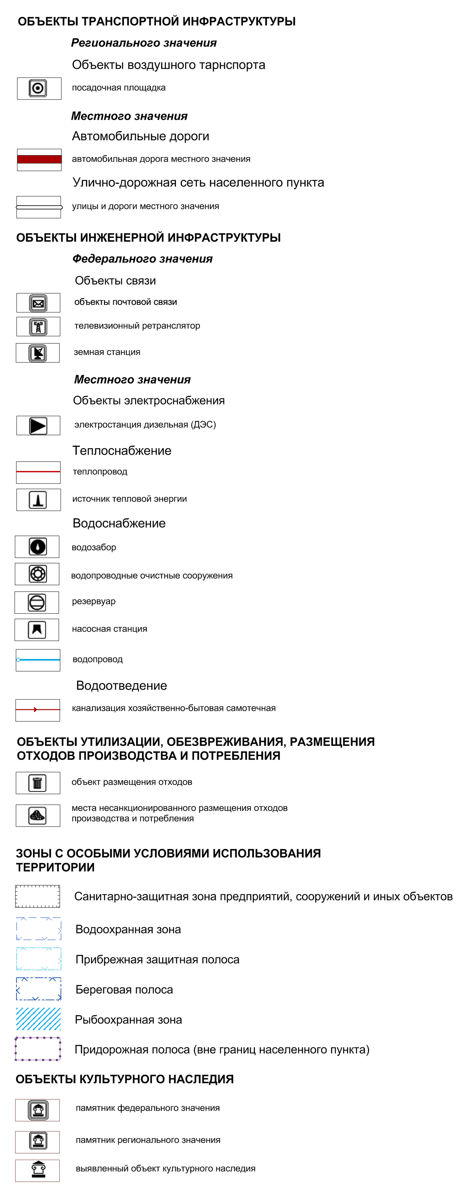 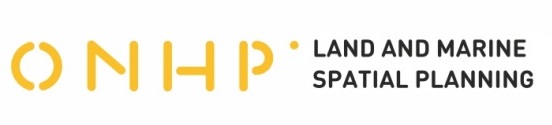 •  8  • ПАО «ОНХП» •   2023   •
Функциональное зонирование городского округа
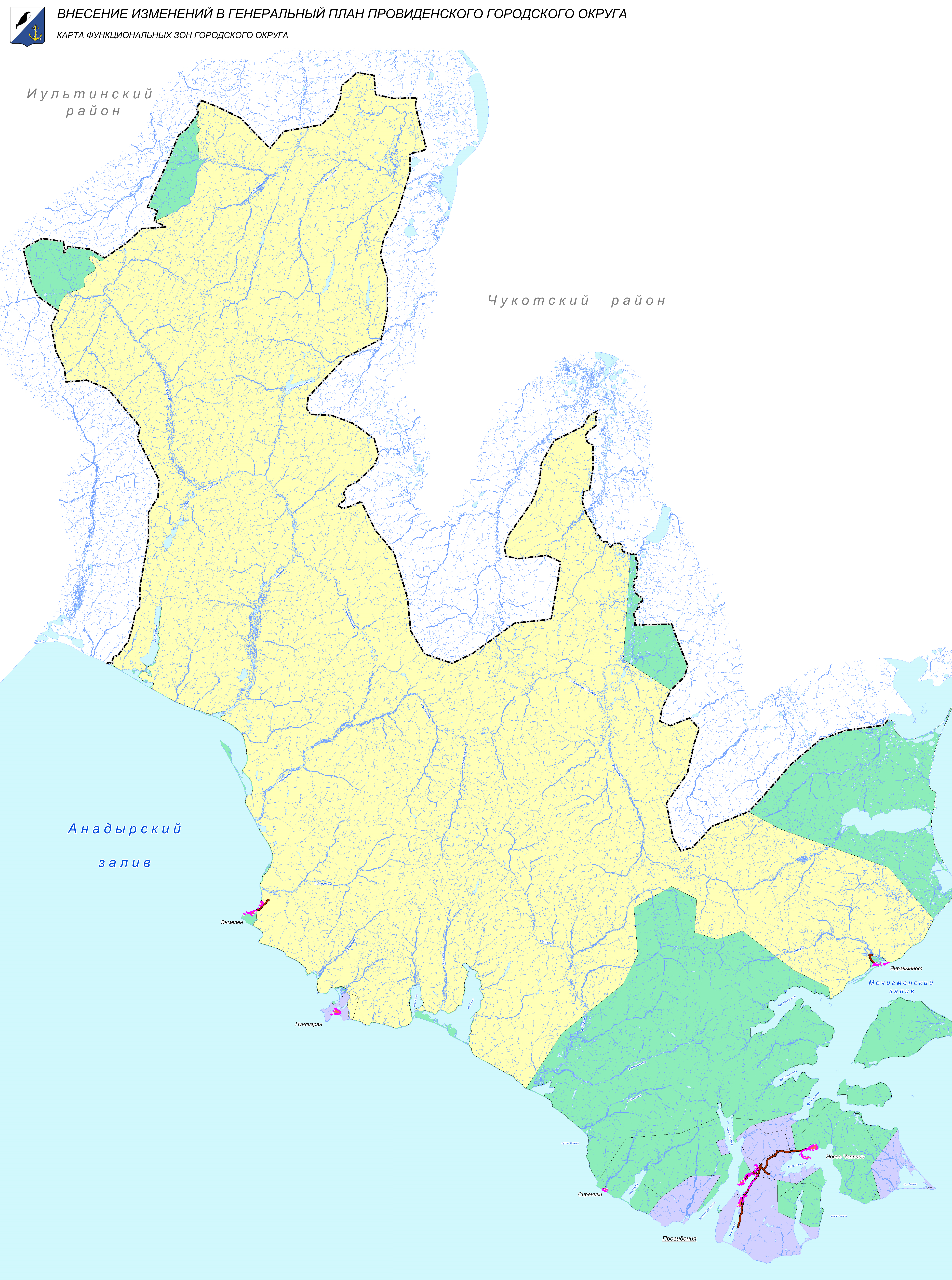 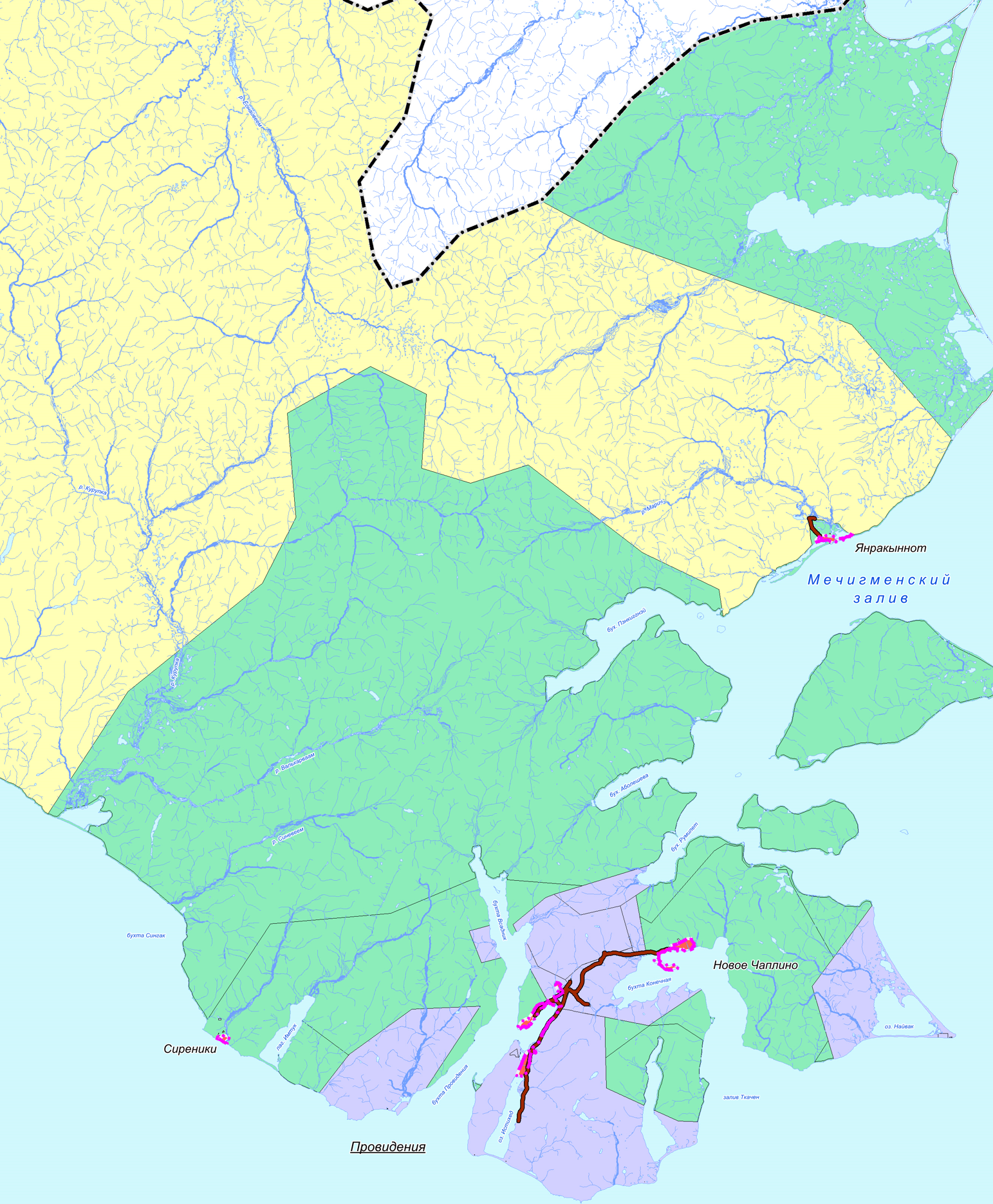 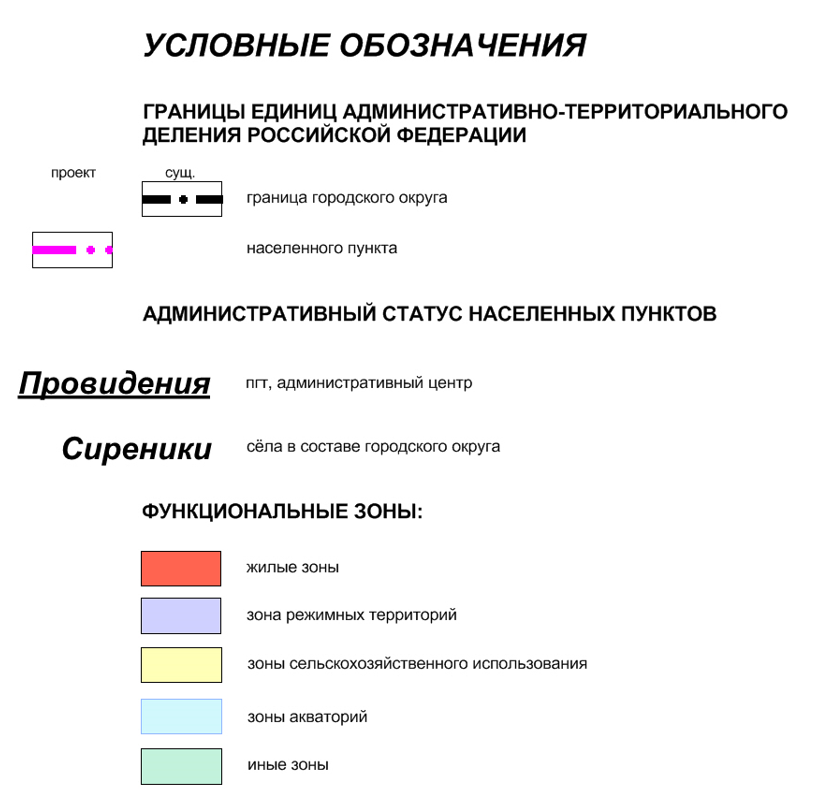 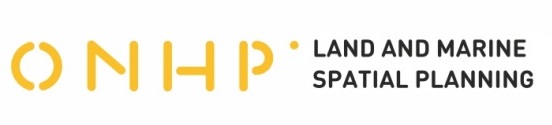 •  9  • ПАО «ОНХП» •   2023   •
Функциональное зонирование пгт Провидение
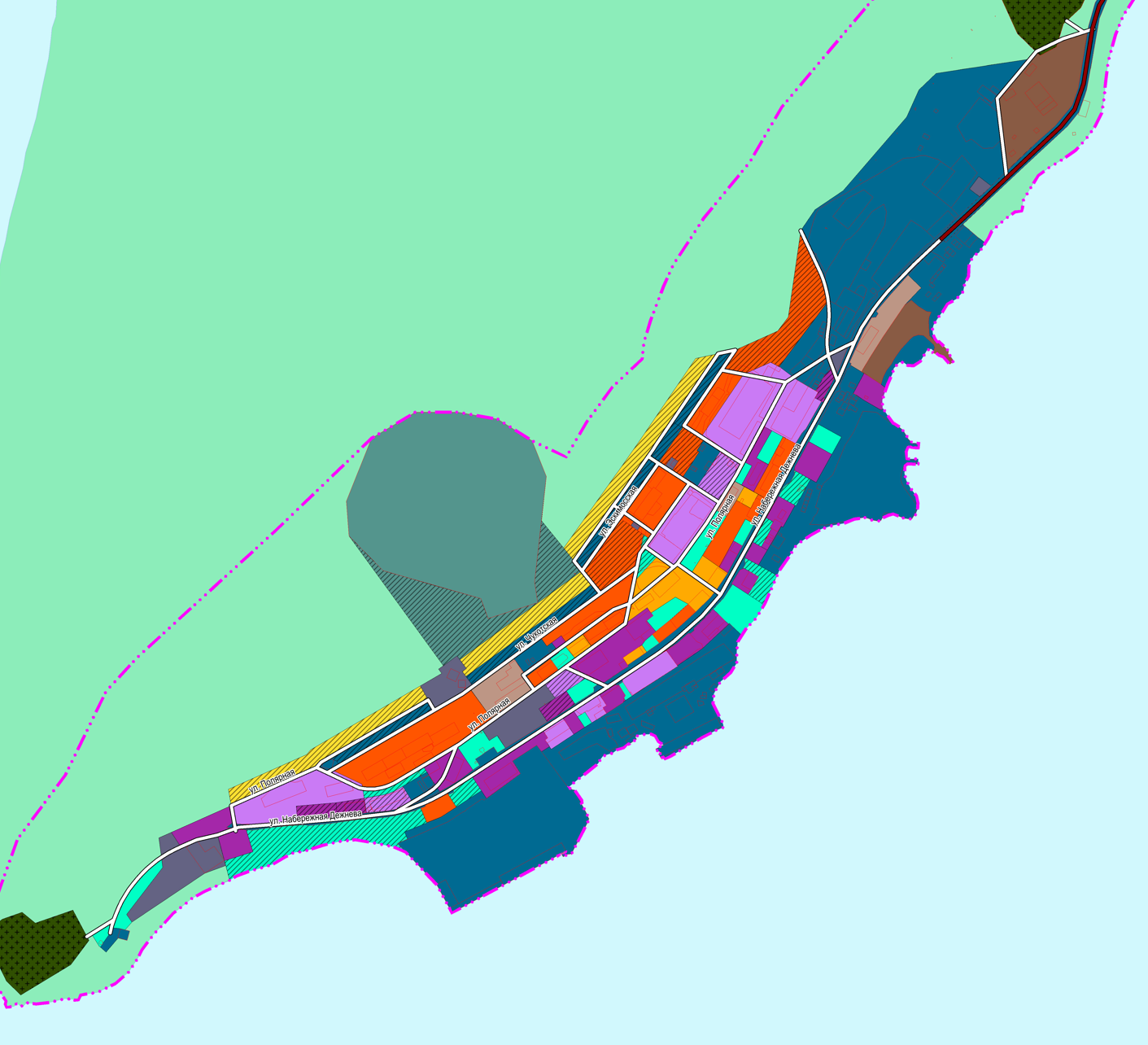 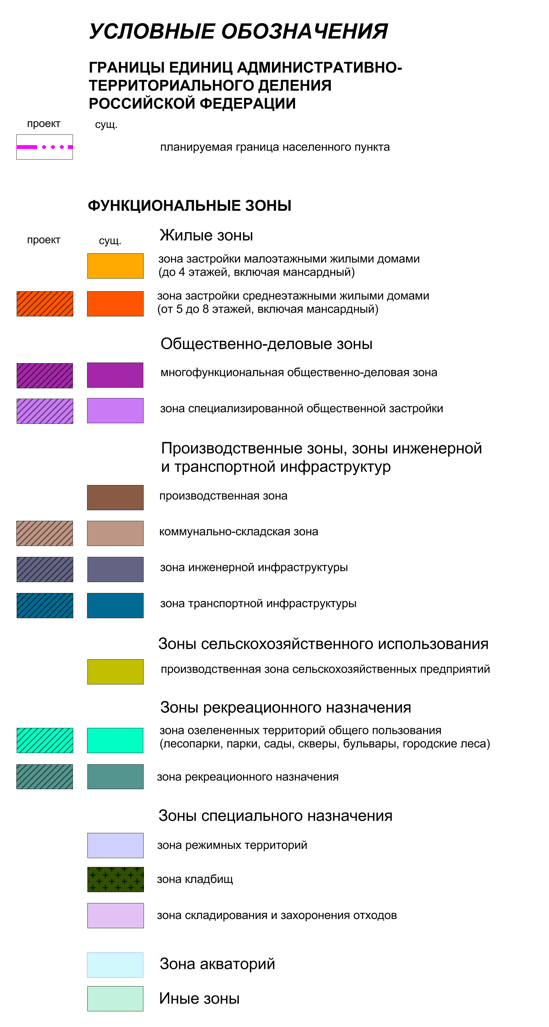 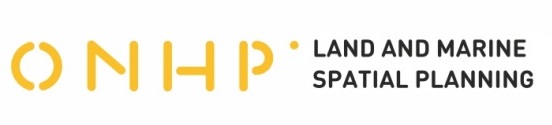 •  10  • ПАО «ОНХП» •   2023   •
Функциональное зонирование с. Нунлингран
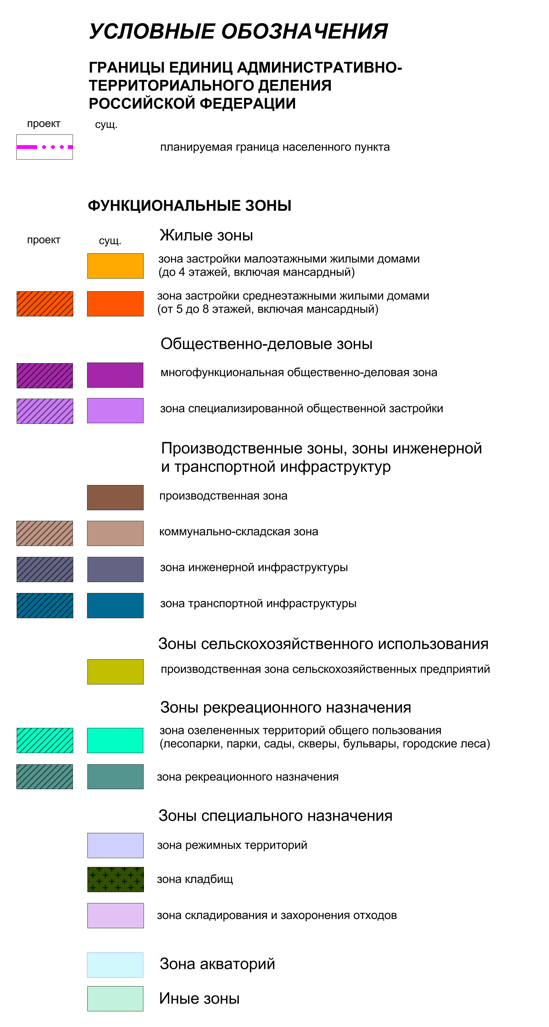 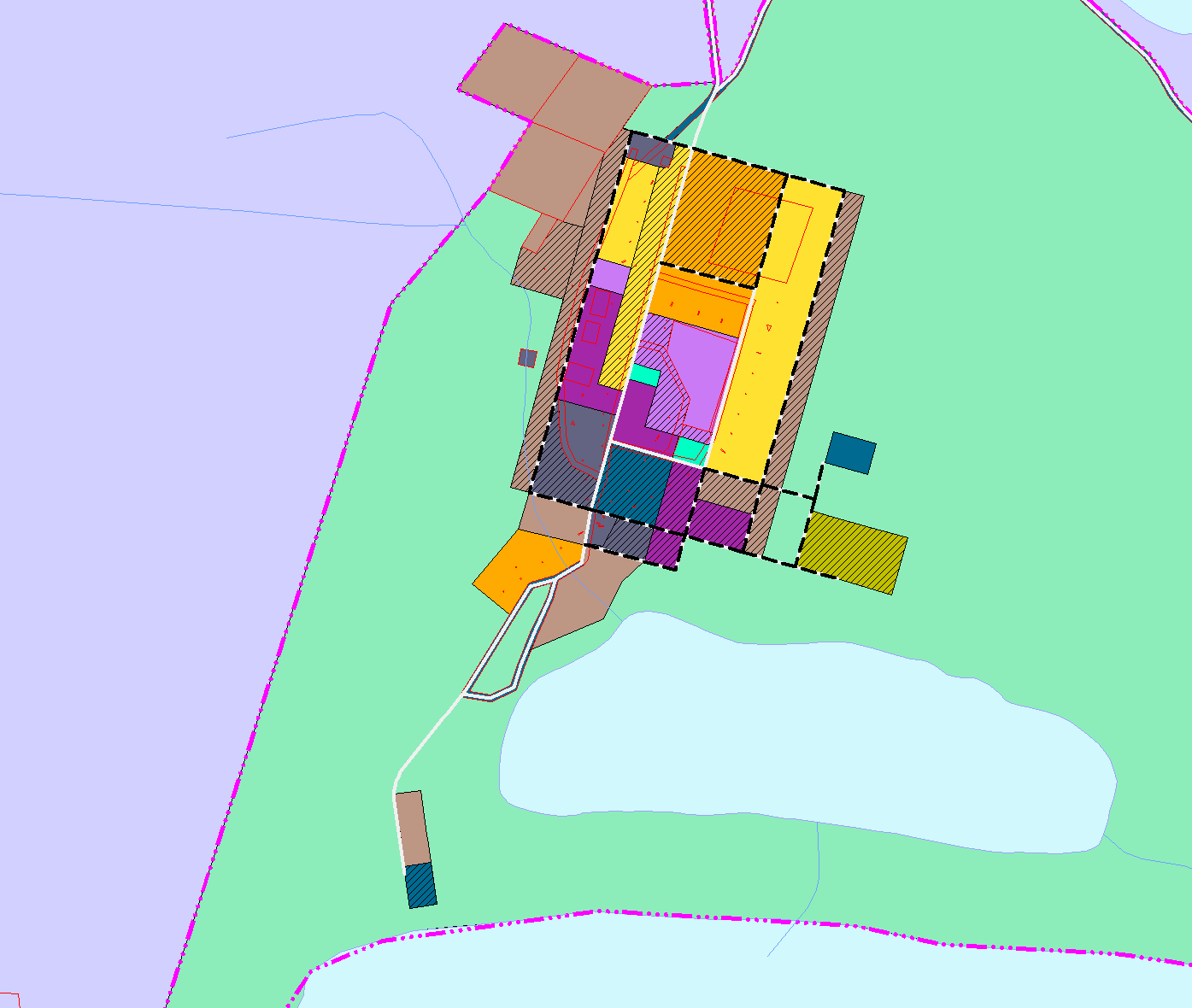 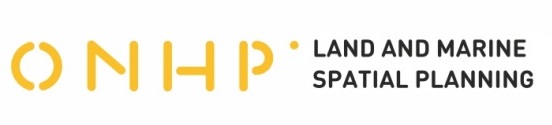 •  11  • ПАО «ОНХП» •   2023   •
Функциональное зонирование с. Энмелен
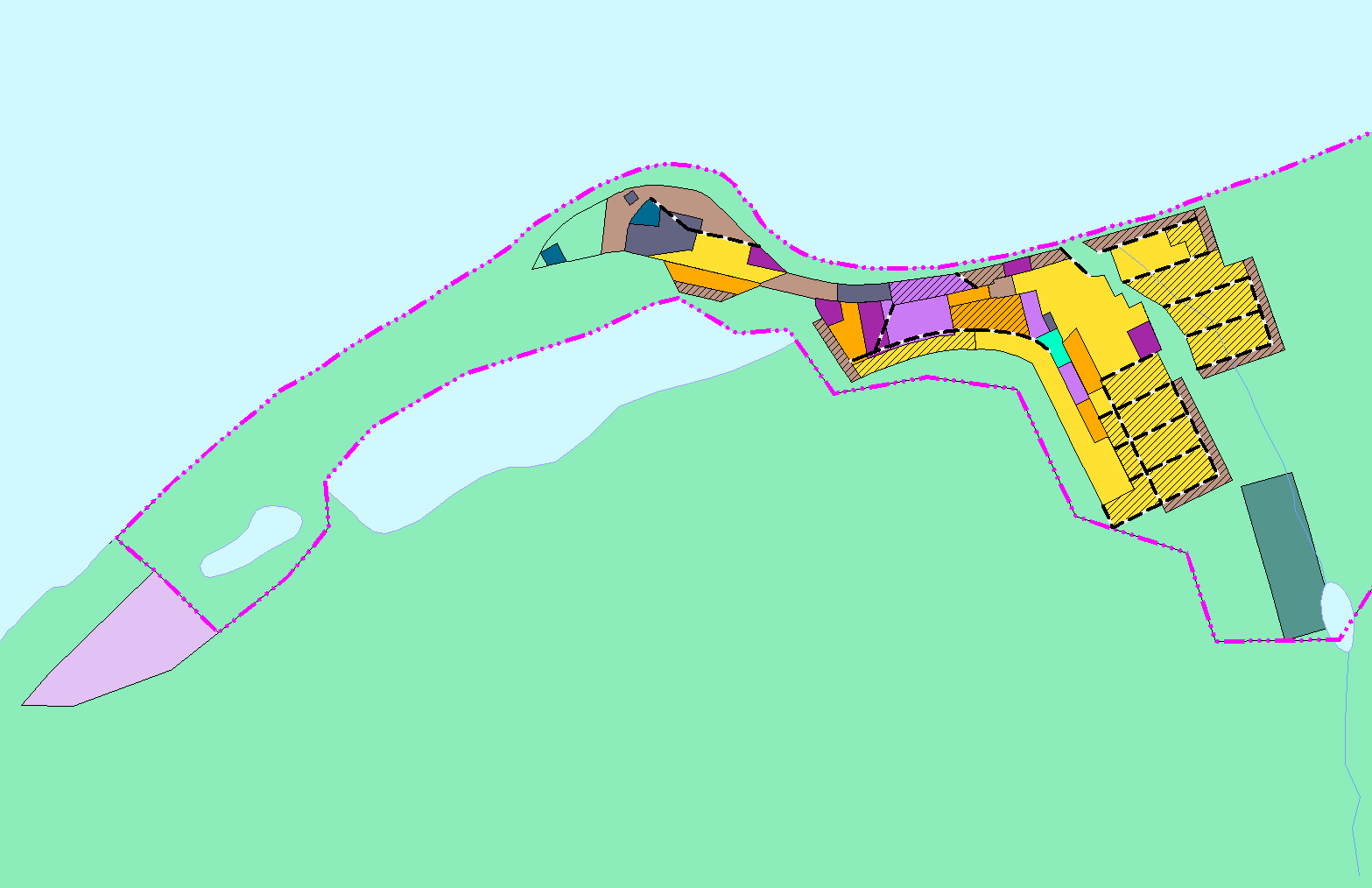 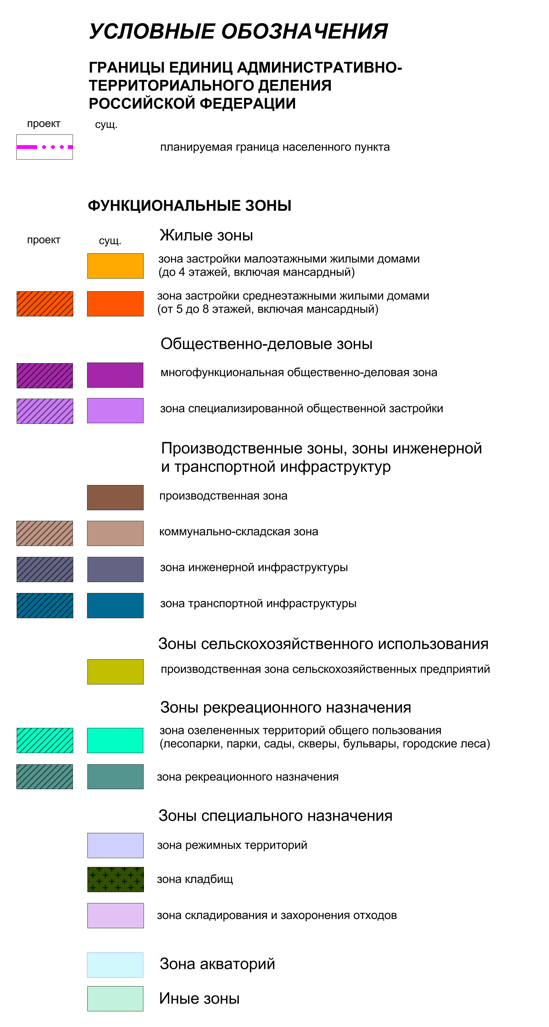 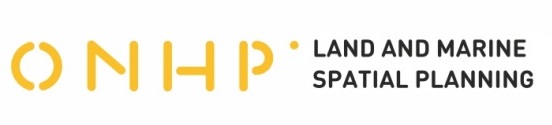 •  12  • ПАО «ОНХП» •   2023   •
Функциональное зонирование с. Янракыннот
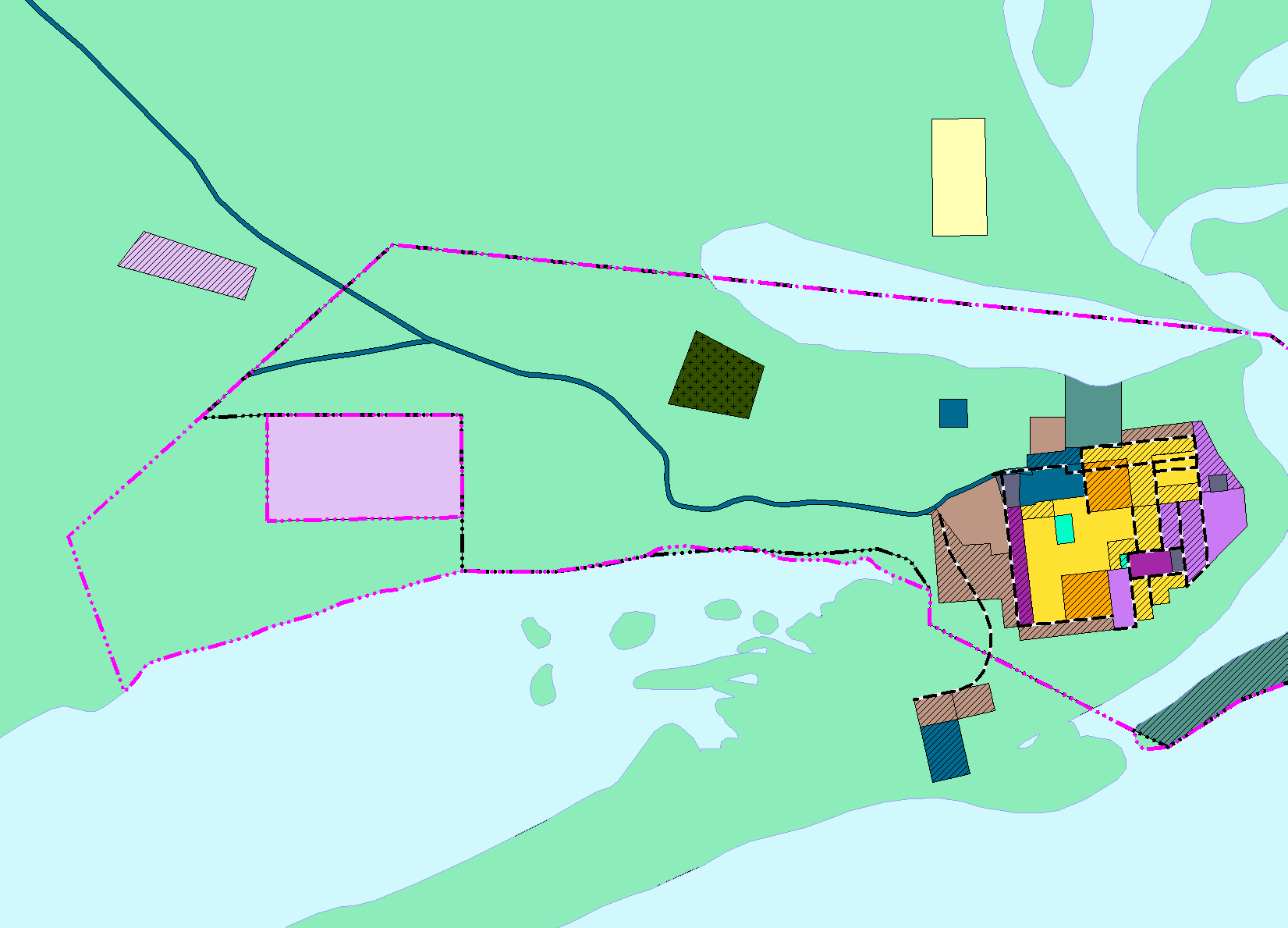 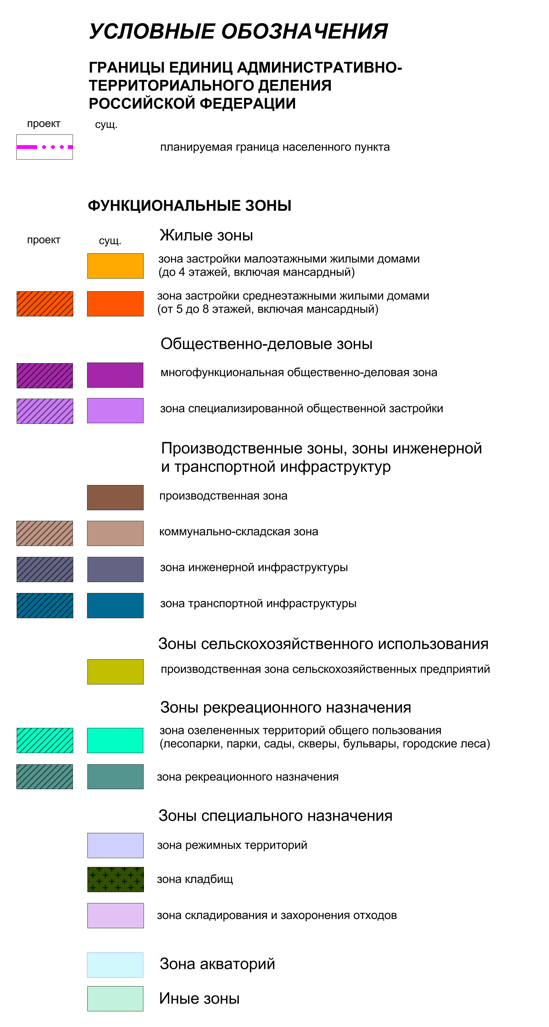 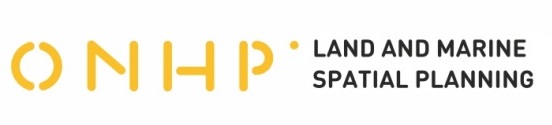 •  13  • ПАО «ОНХП» •   2023   •
Функциональное зонирование с. Сиреники
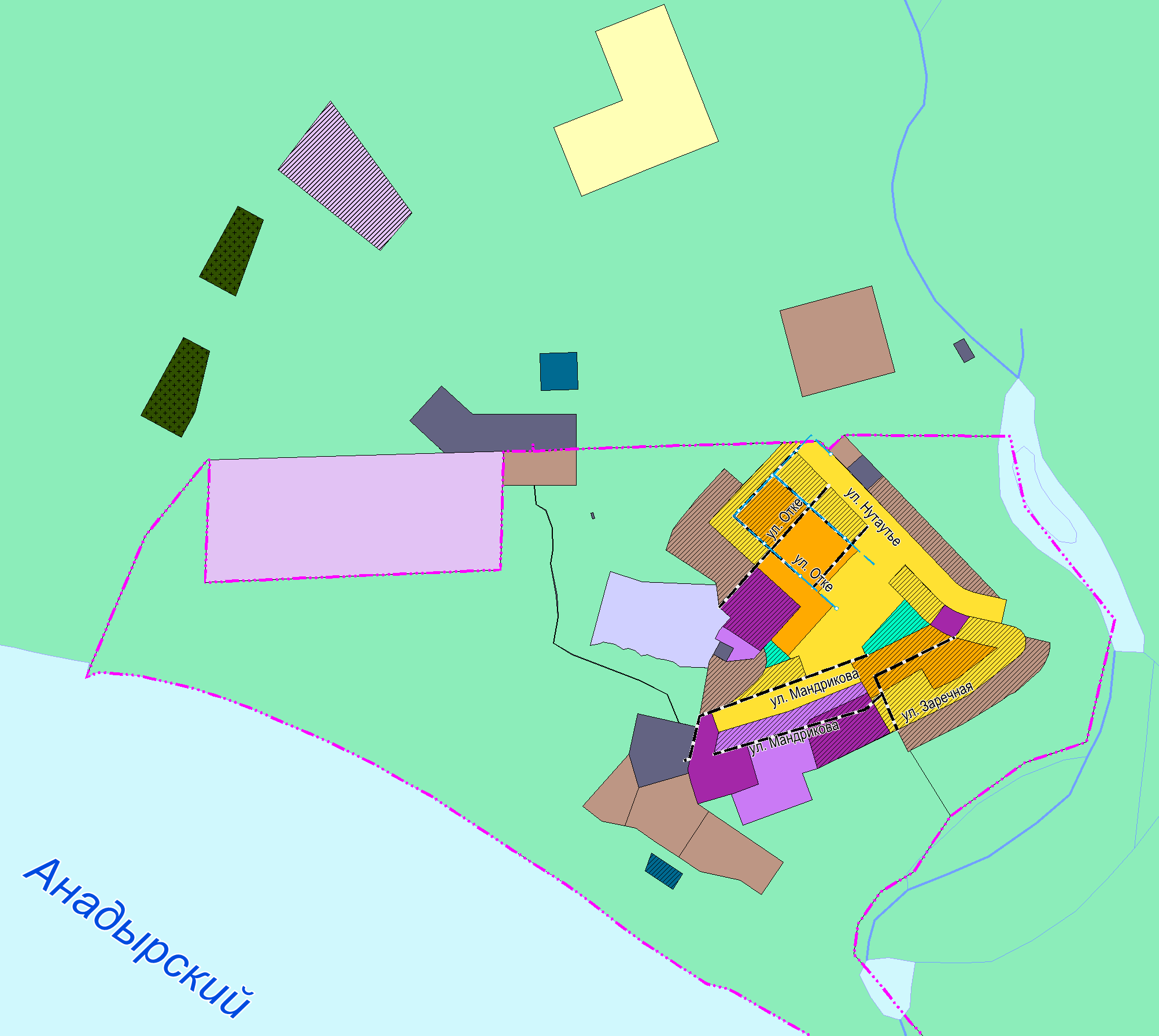 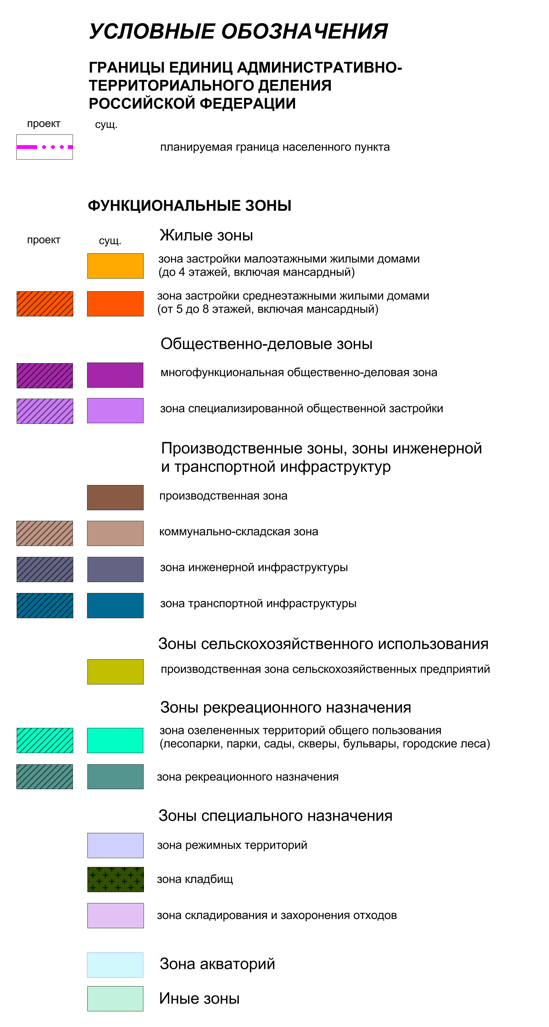 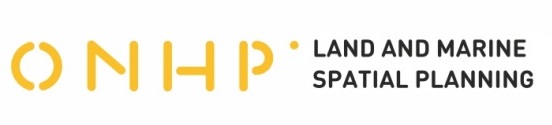 •  14  • ПАО «ОНХП» •   2023   •
Функциональное зонирование с. Новое Чаплино
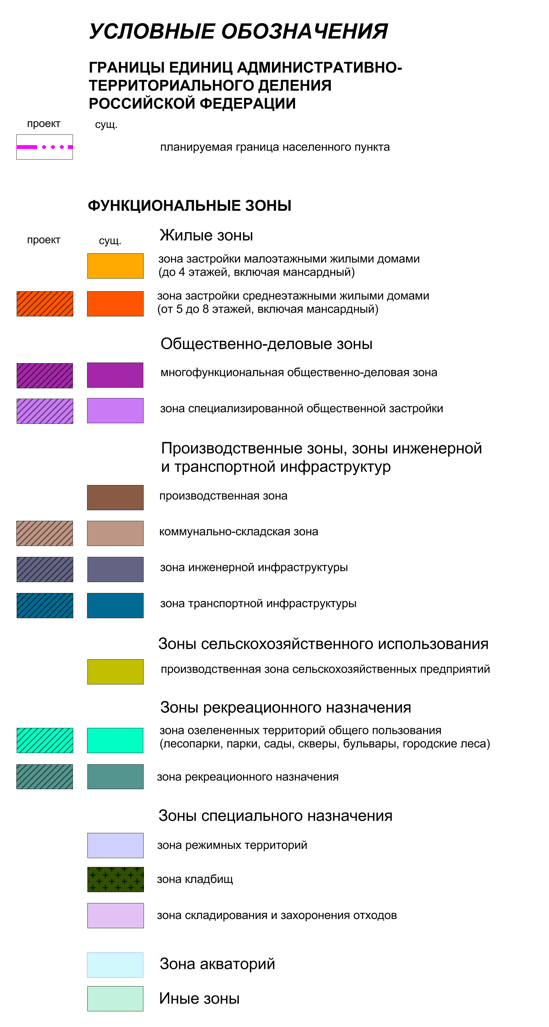 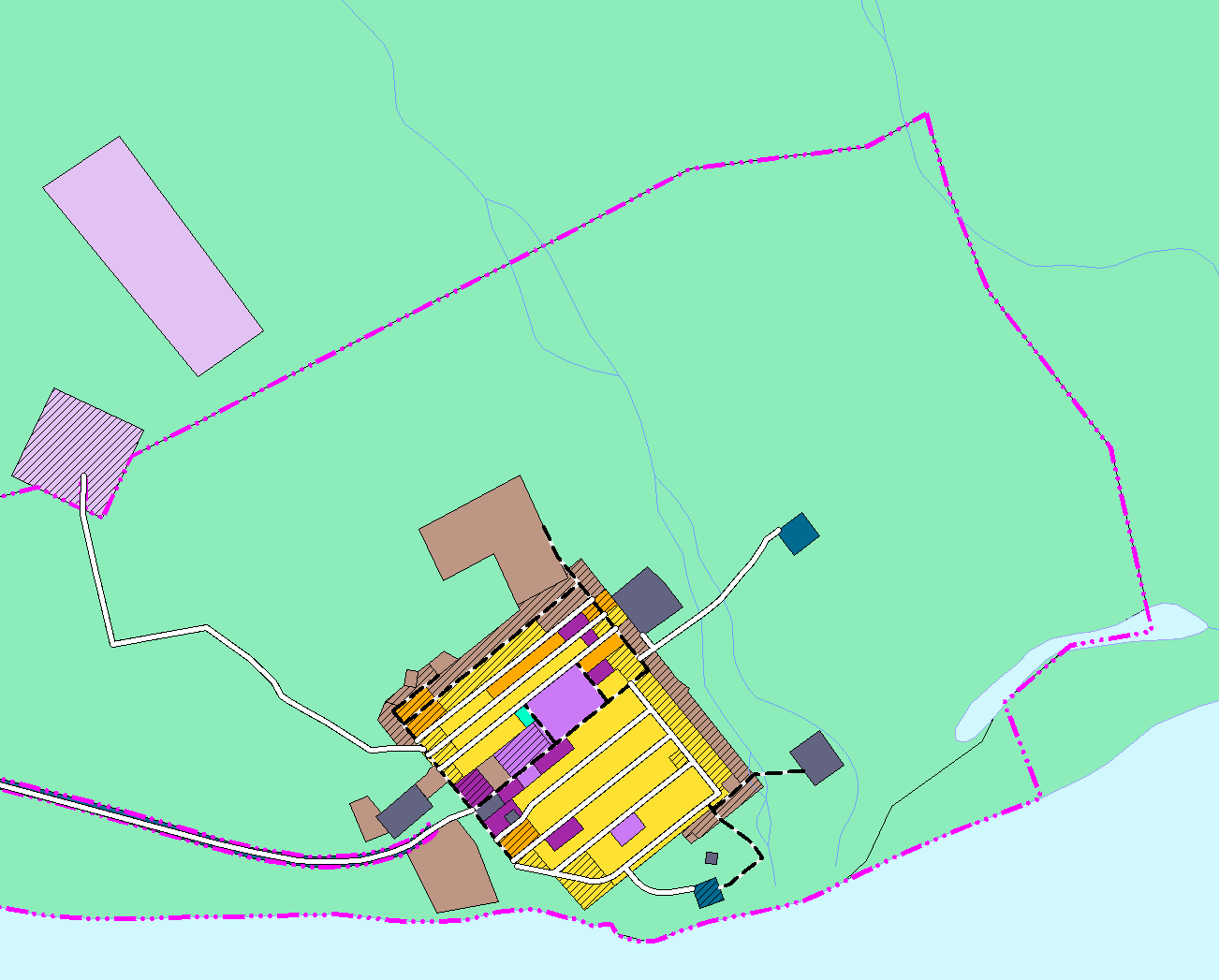 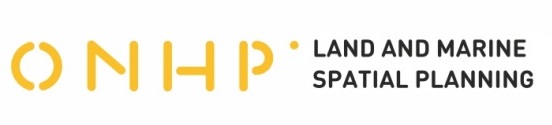 •  15  • ПАО «ОНХП» •   2023   •
Размещение существующих и строящихся объектов капитального строительства 
пгт Провидение
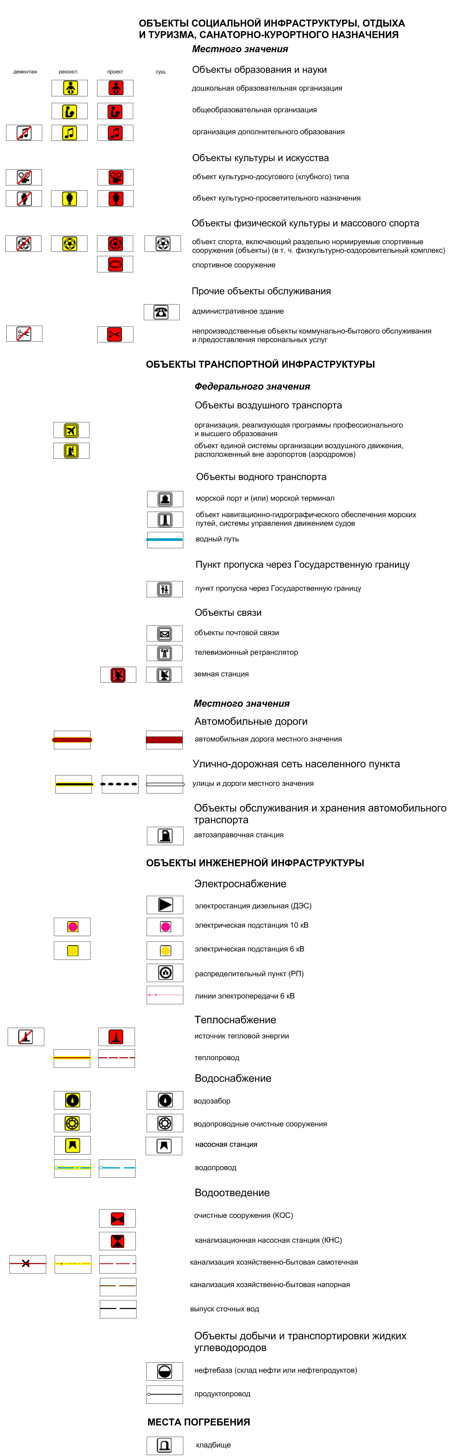 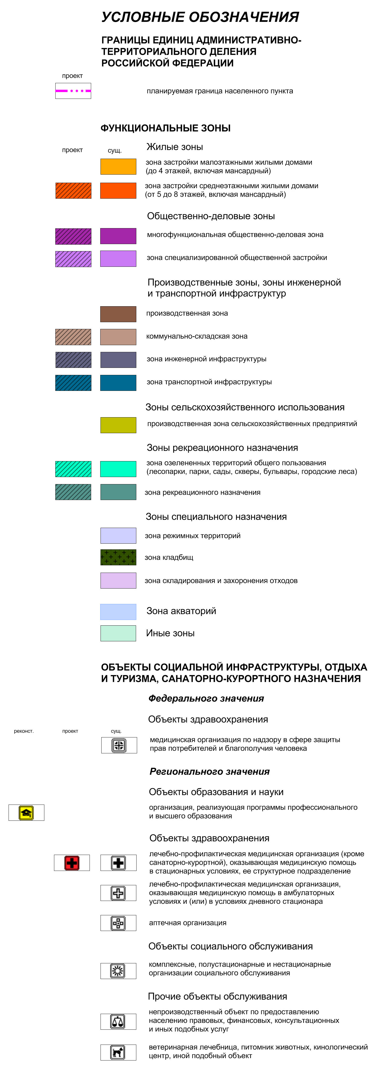 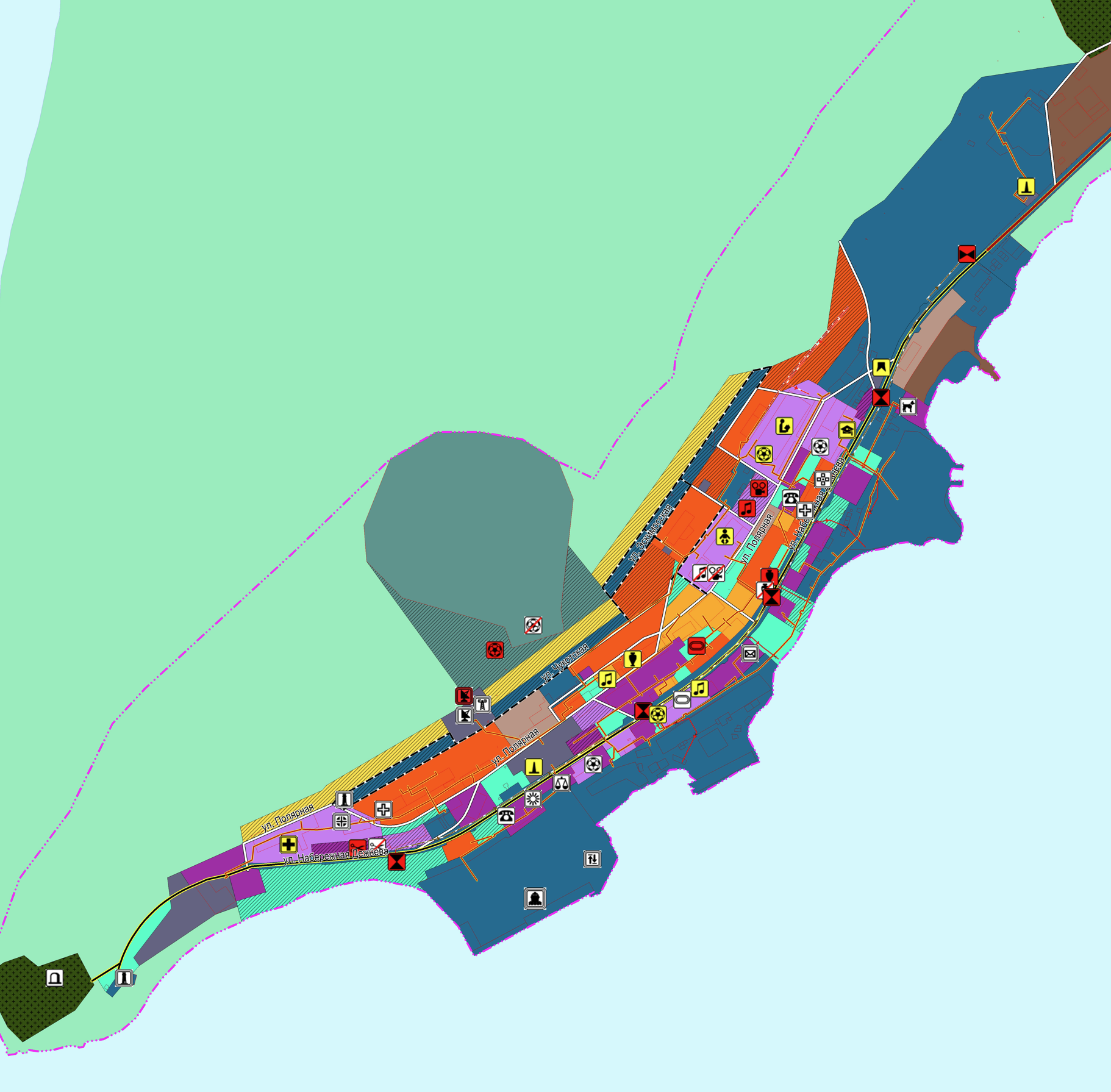 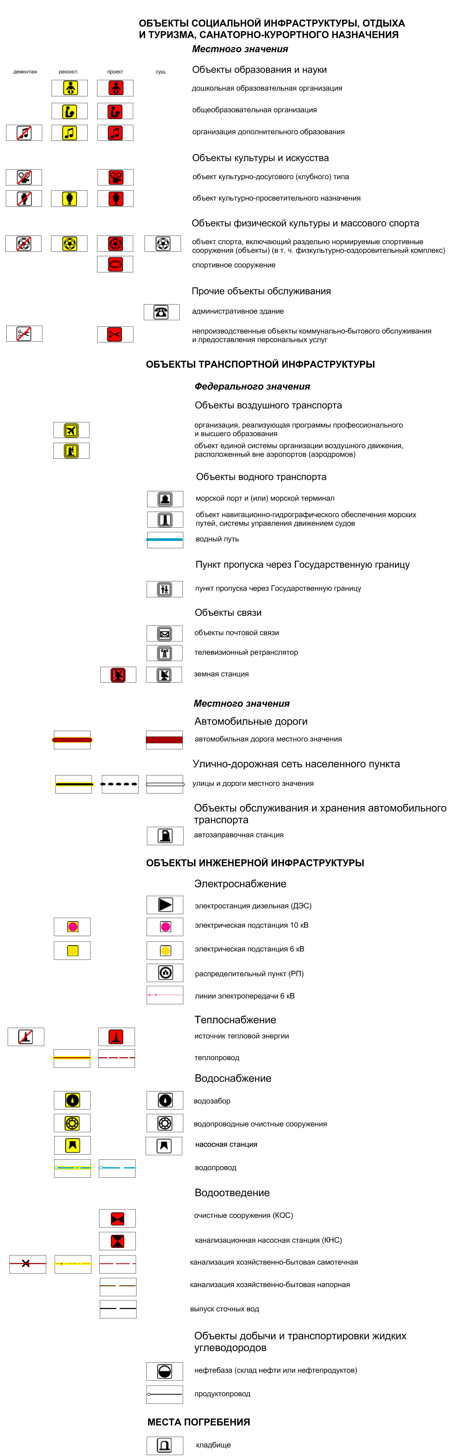 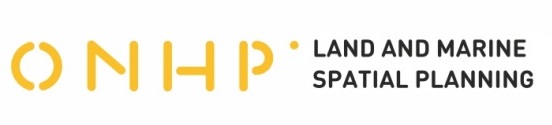 •  16  • ПАО «ОНХП» •   2023   •
Размещение существующих и строящихся объектов капитального строительства 
с. Нунлингран
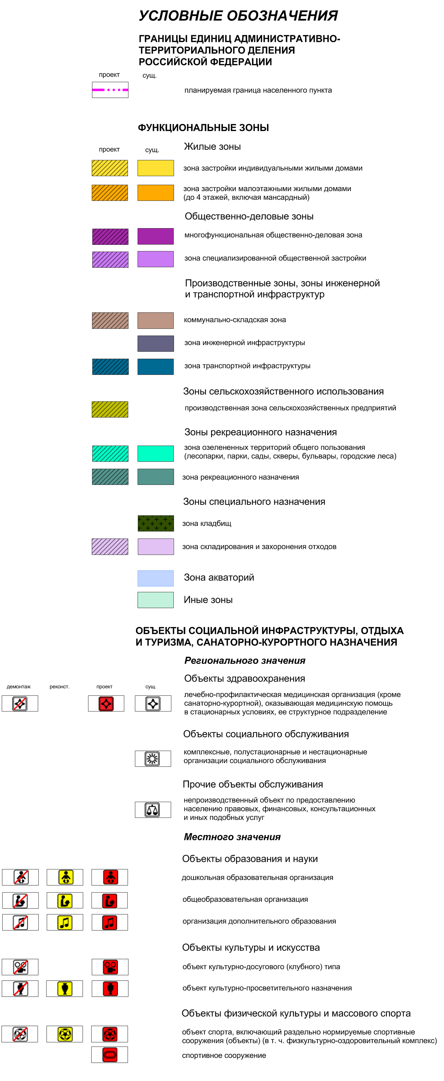 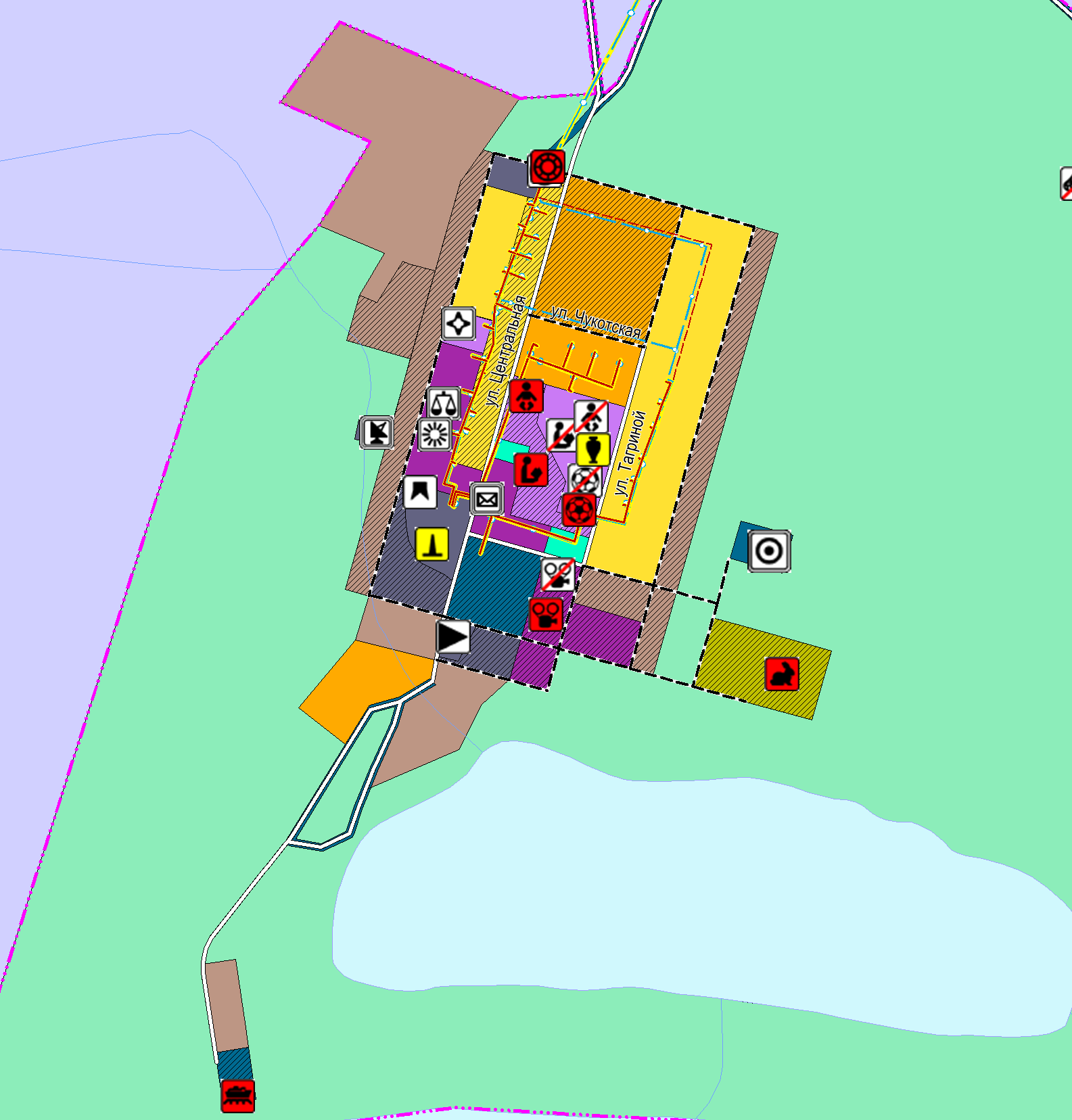 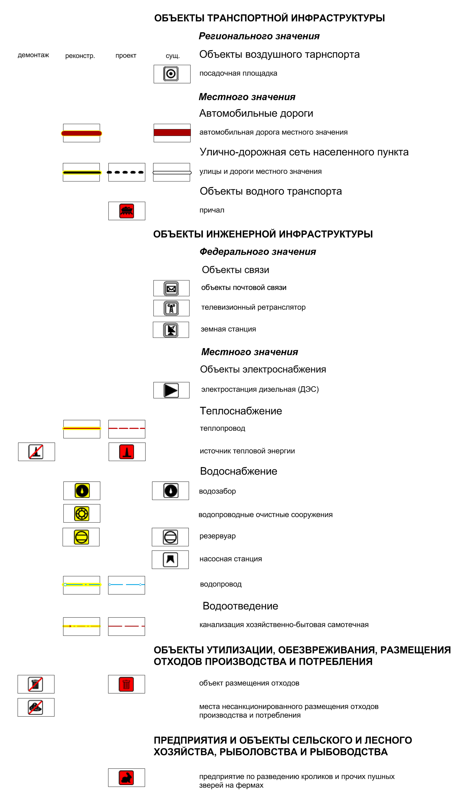 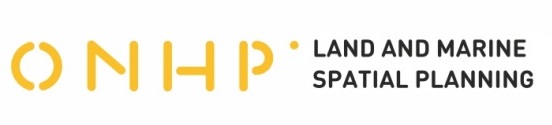 •  17  • ПАО «ОНХП» •   2023   •
Размещение существующих и строящихся объектов капитального строительства 
с. Энмелен
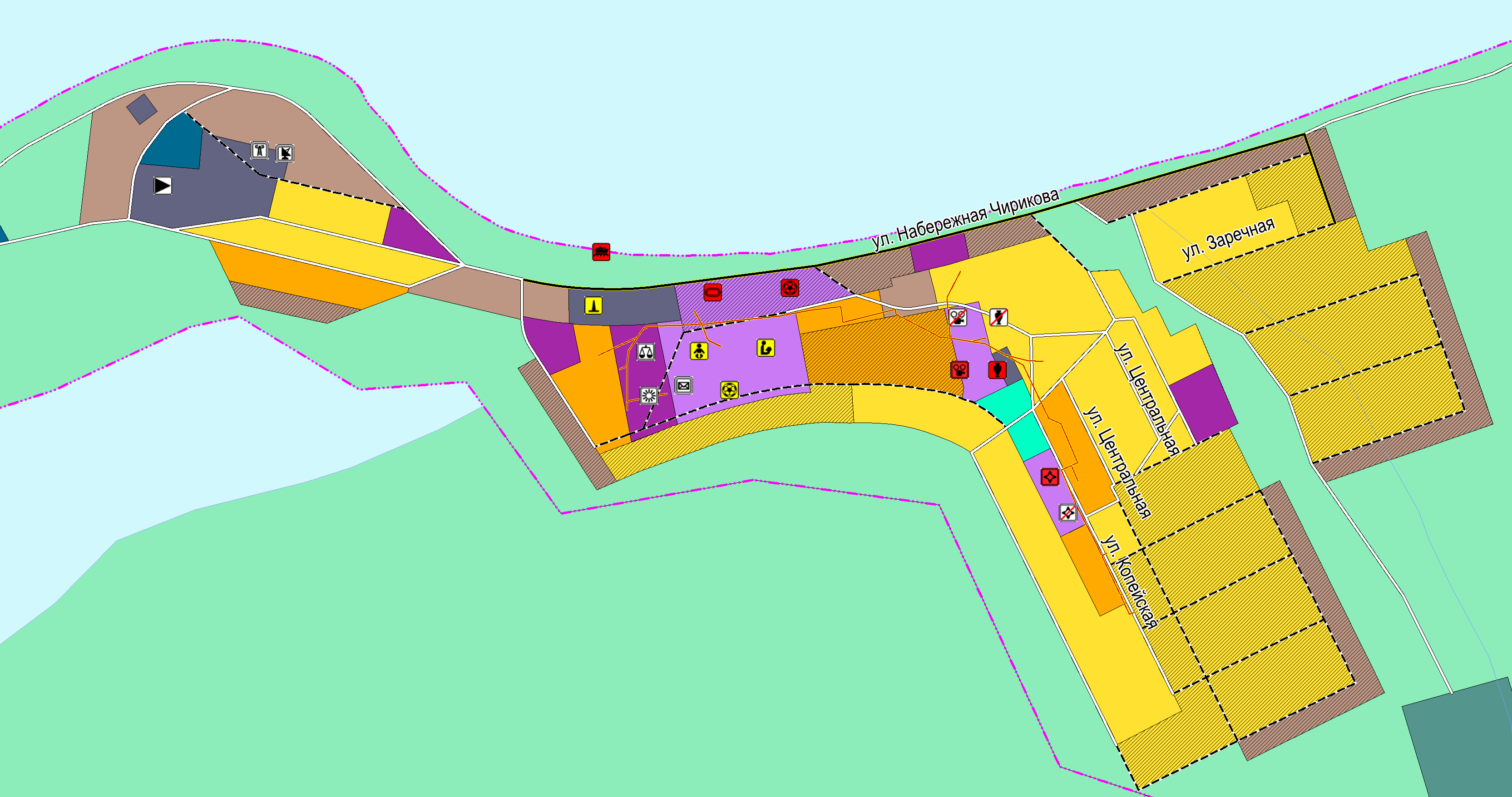 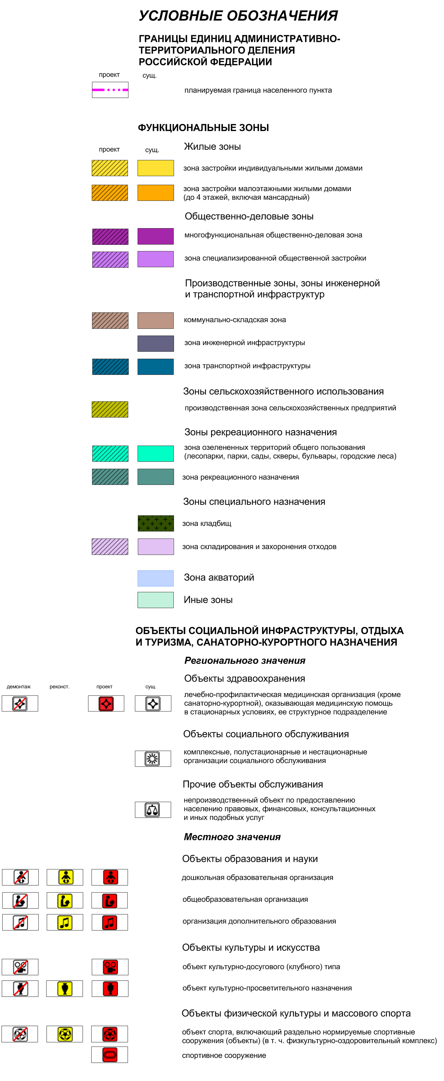 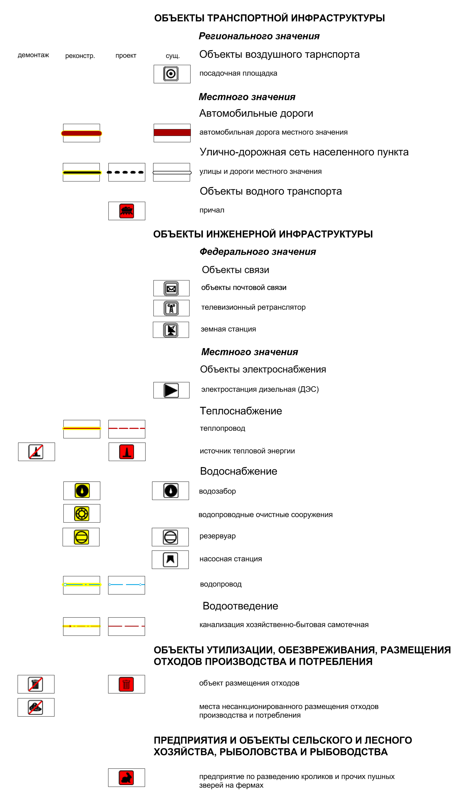 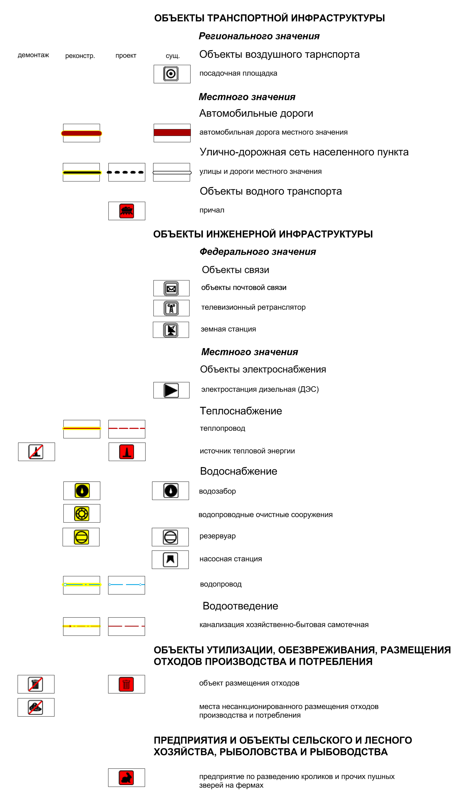 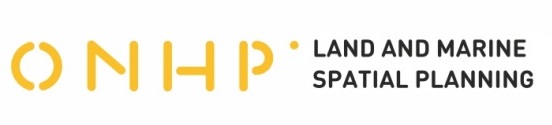 •  18  • ПАО «ОНХП» •   2023   •
Размещение существующих и строящихся объектов капитального строительства 
с. Янракыннот
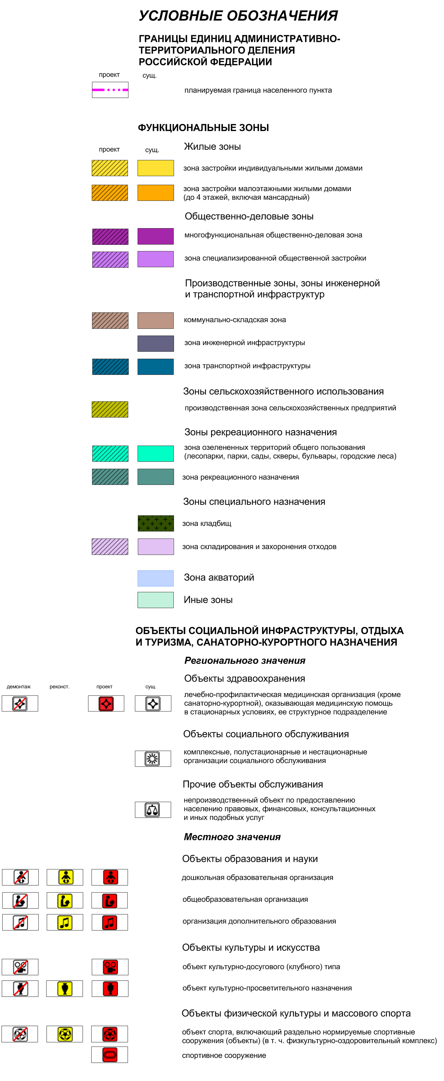 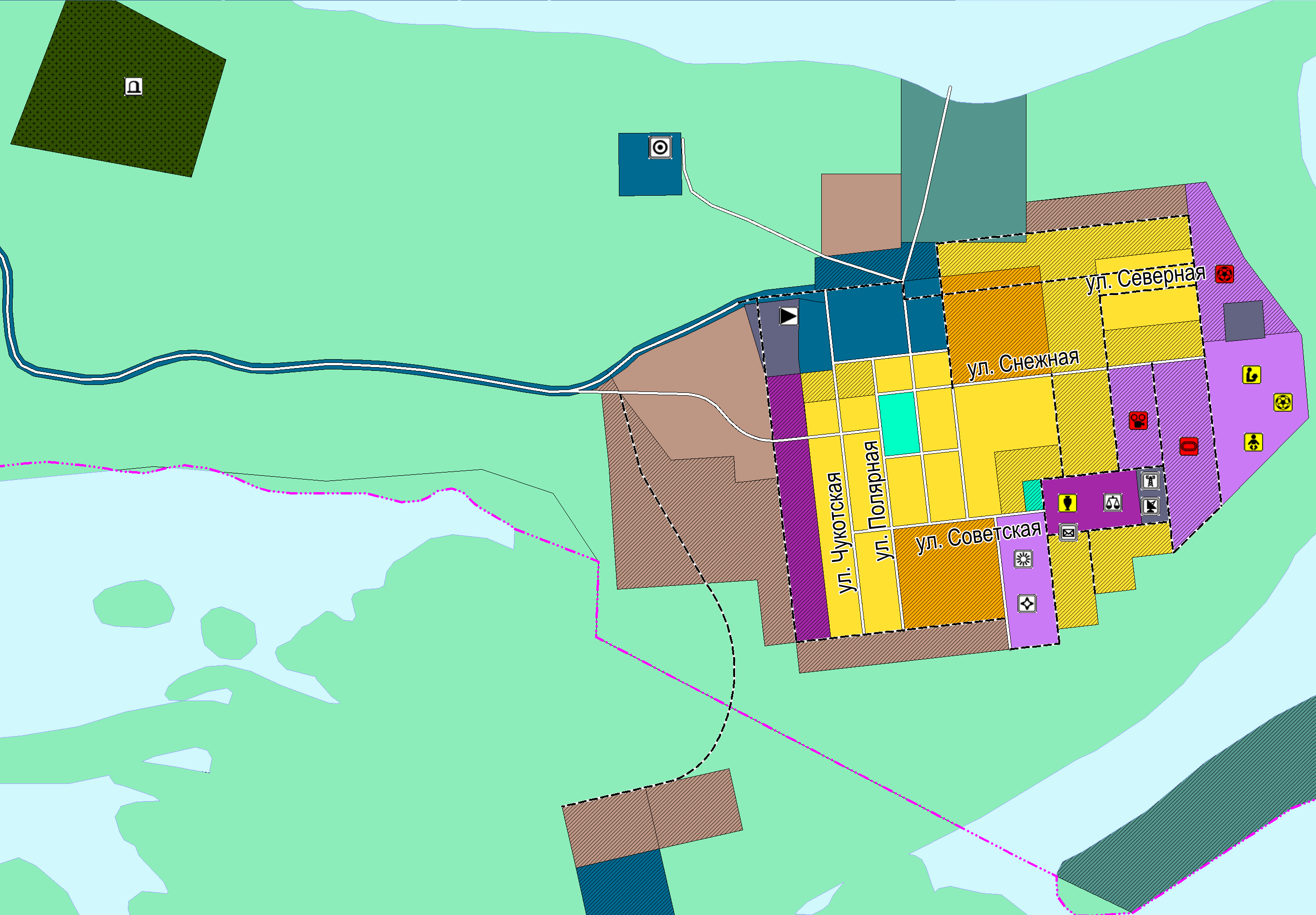 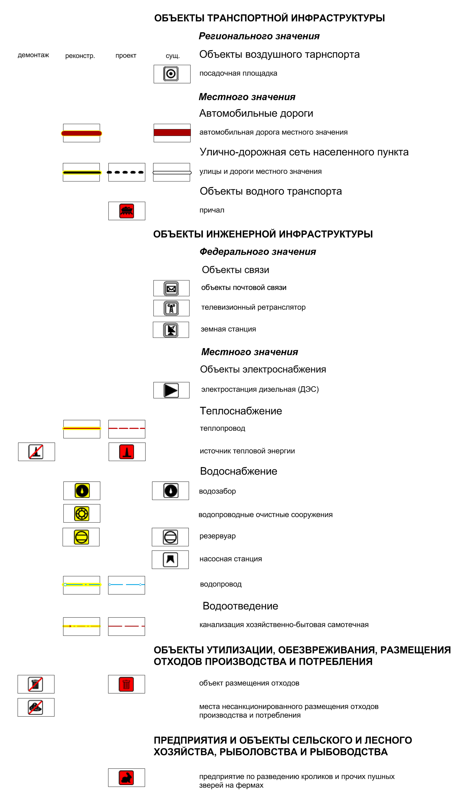 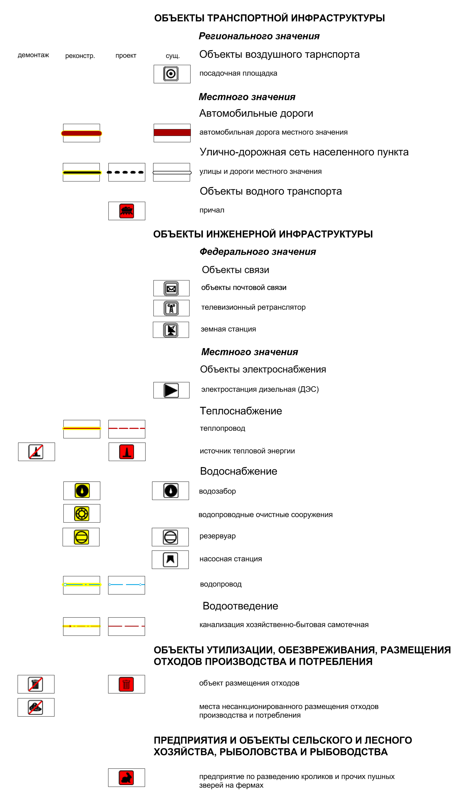 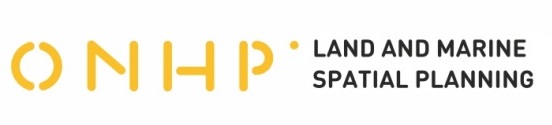 •  19  • ПАО «ОНХП» •   2023   •
Размещение существующих и строящихся объектов капитального строительства 
с. Сиреники
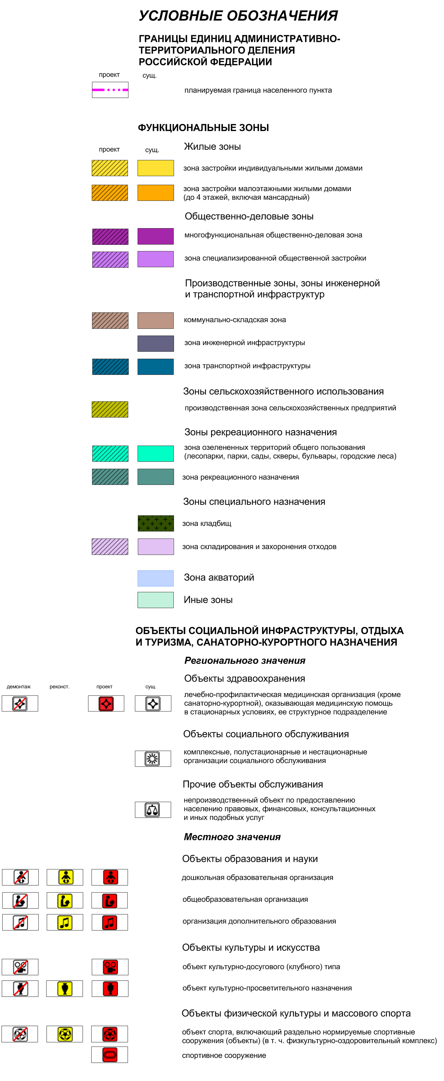 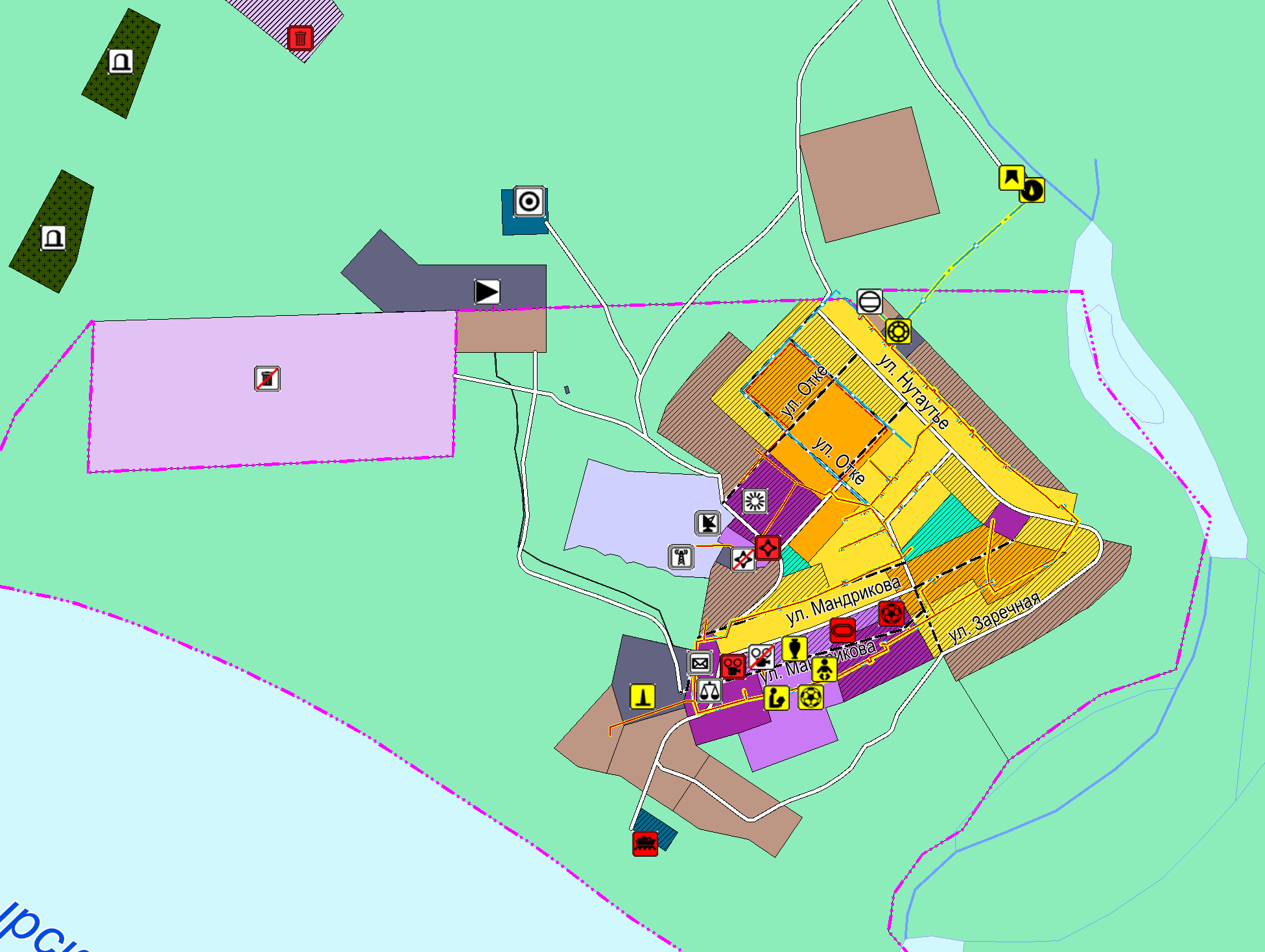 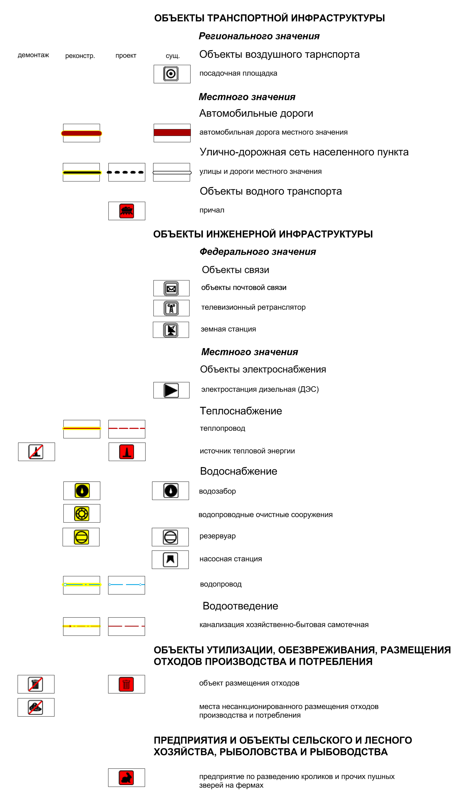 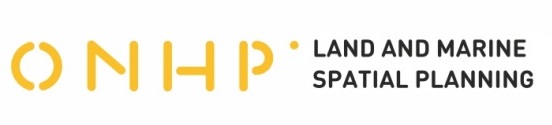 •  20  • ПАО «ОНХП» •   2023   •
Размещение существующих и строящихся объектов капитального строительства 
с. Новое Чаплино
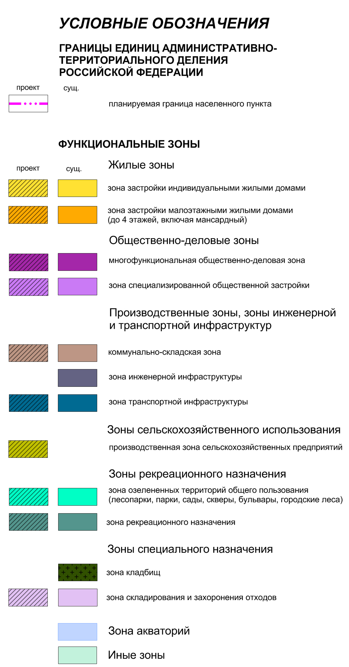 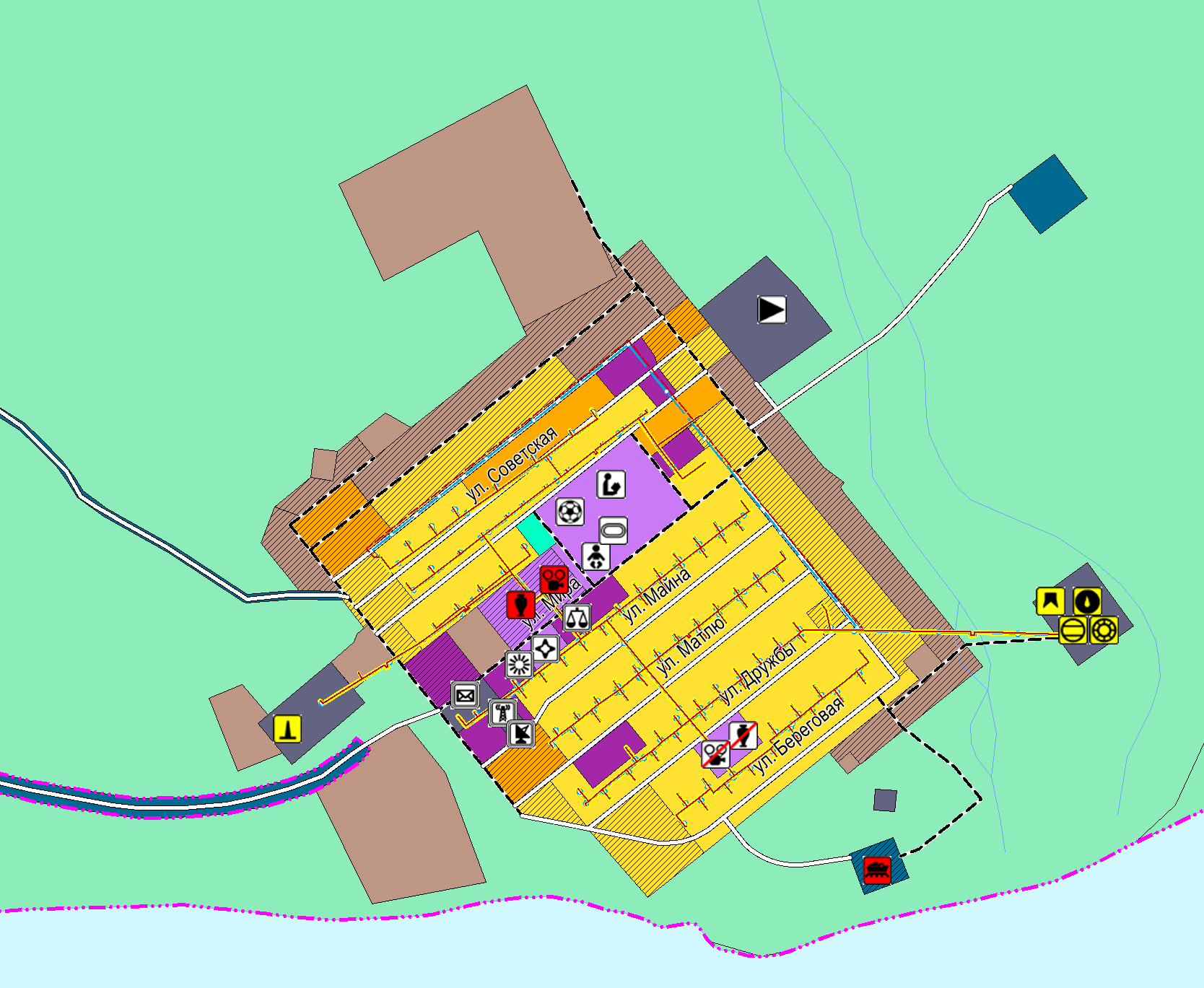 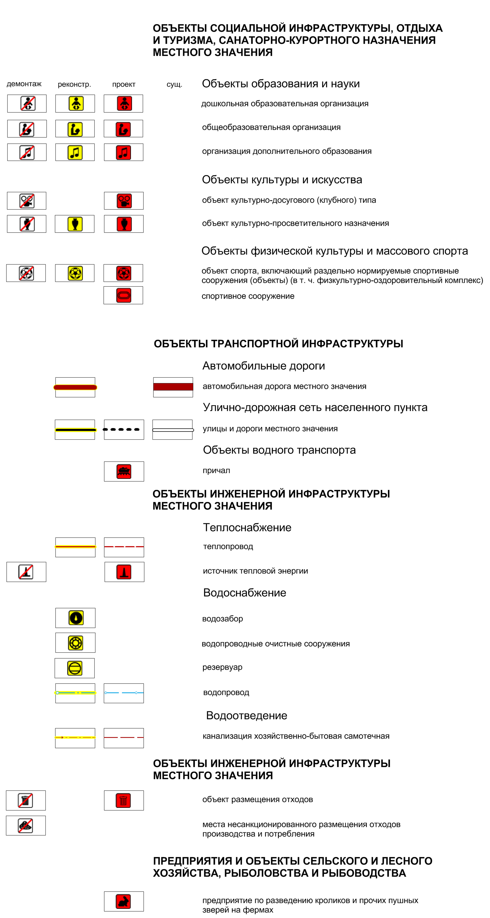 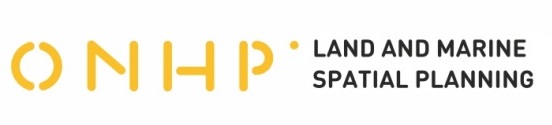 •  21  • ПАО «ОНХП» •   2023   •
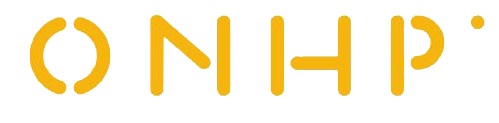 Since 1953
postoffice@onhp.ru
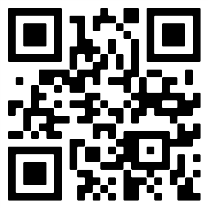 www.onhp.ru
Click ↑ here
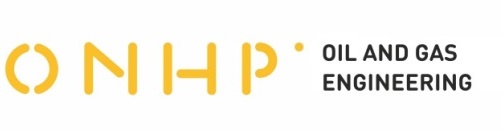 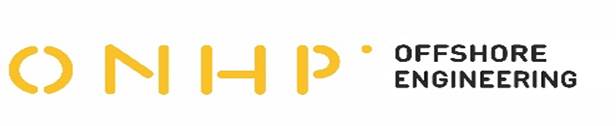 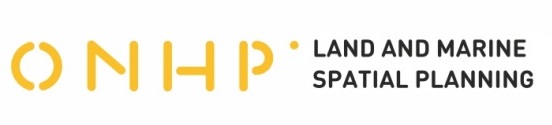 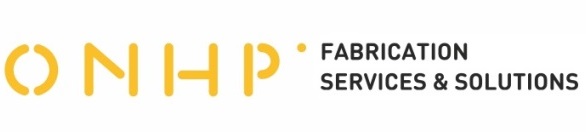 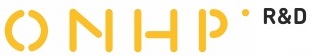